KHTN8
HỆ VẬN ĐỘNG Ở NGƯỜI
GIẢI MÃ Ô CHỮ
Cách chơi
Chọn 1 ô chữ, tham gia trả lời câu hỏi để điền vào ô chữ, hoàn tất 8 câu hỏi để tìm ra từ khóa của ô chữ.

Câu trả lời đúng   +1đ
Từ khóa đúng      +3đ
Question Time
Giải mã ô chữ
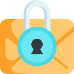 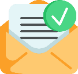 g
c
a
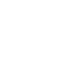 n
n
a
n
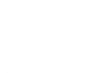 p
a
n
e
t
d
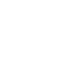 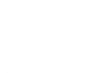 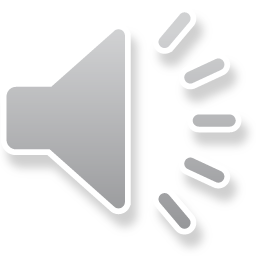 o
g
n
l
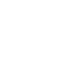 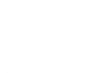 n
g
v
e
o
o
c
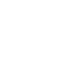 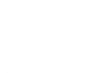 g
o
n
i
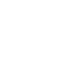 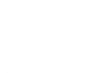 e
t
u
t
h
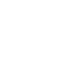 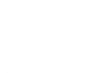 g
m
x
a
g
u
o
n
n
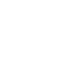 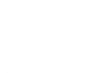 c
m
o
e
v
i
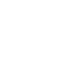 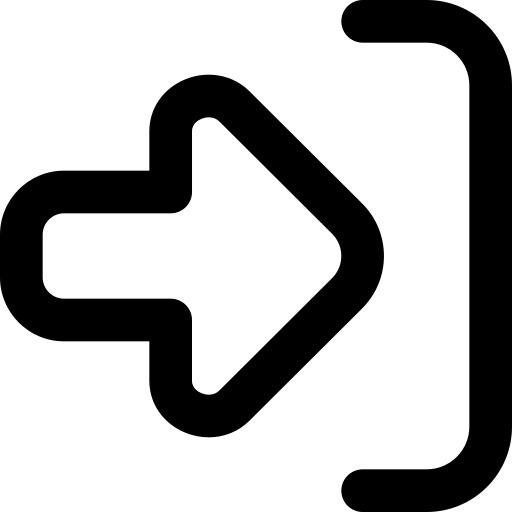 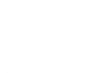 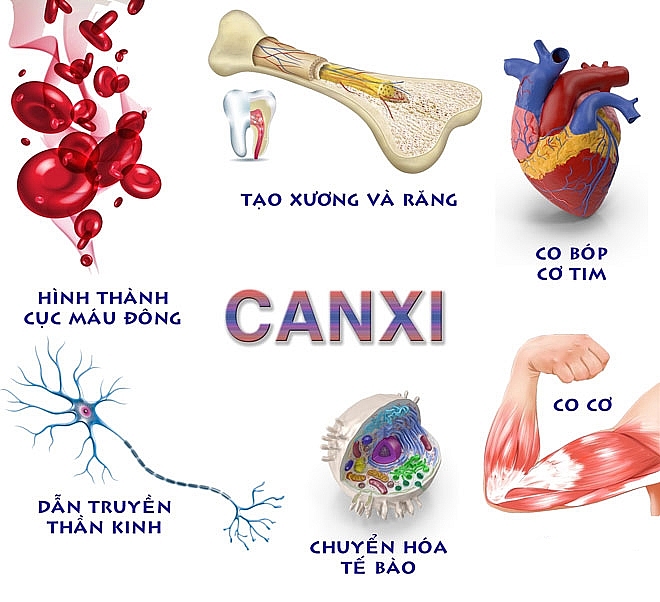 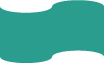 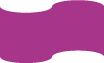 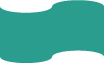 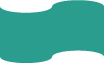 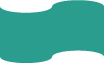 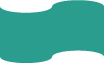 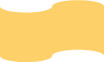 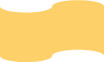 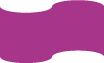 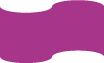 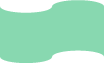 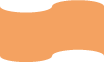 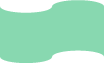 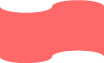 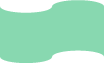 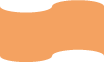 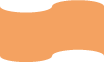 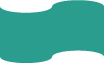 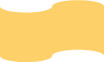 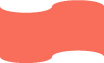 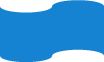 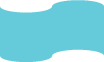 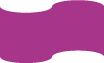 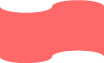 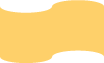 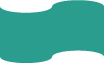 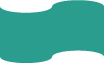 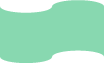 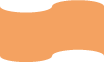 Câu số 1
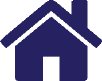 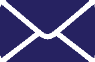 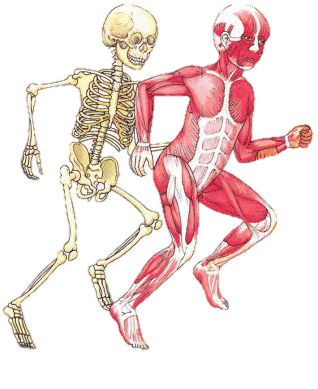 Để bảo vệ sức khỏe hệ vận động, cần duy trì____hợp lí.
Đây là gì?
g
n
c
â
n
n
ặ
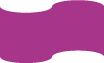 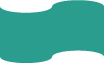 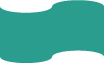 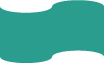 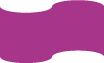 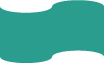 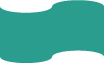 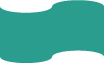 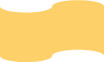 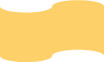 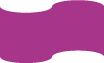 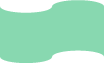 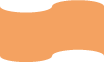 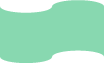 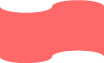 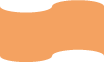 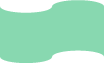 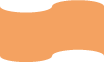 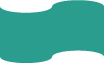 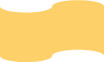 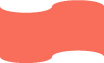 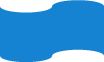 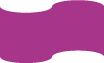 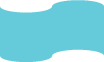 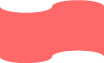 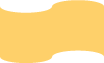 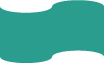 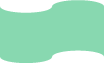 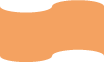 Câu số 2
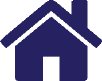 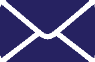 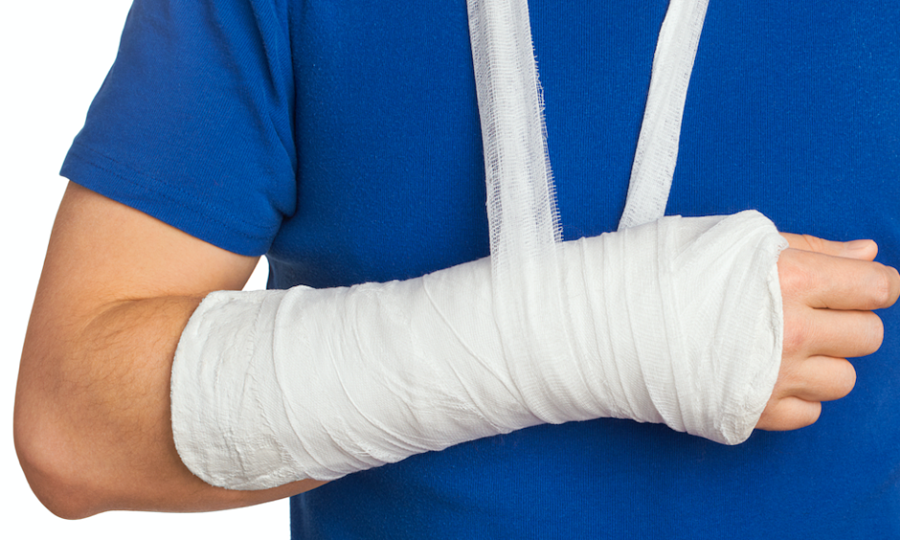 Bước 1 trong sơ cứu khi gãy xương.
Đây là gì?
ẹ
ặ
t
p
n
đ
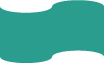 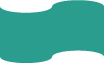 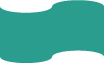 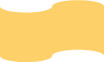 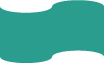 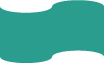 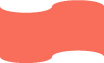 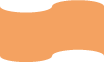 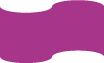 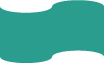 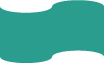 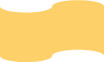 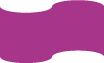 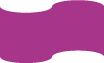 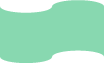 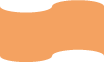 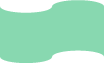 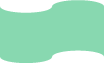 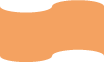 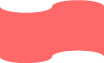 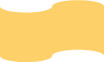 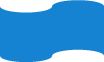 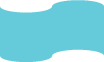 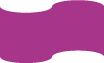 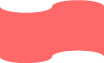 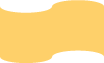 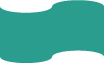 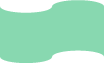 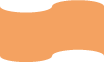 Câu số 3
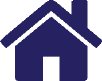 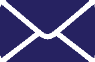 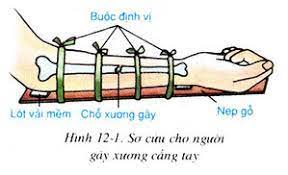 Khi sơ cứu người bị gãy xương, không buộc quá____
Đây là gì?
n
g
l
ỏ
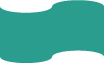 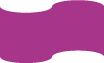 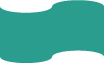 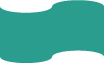 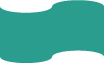 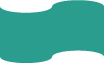 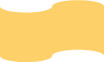 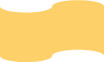 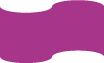 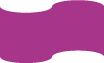 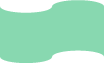 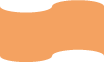 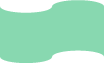 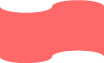 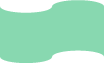 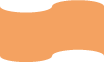 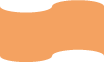 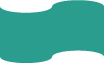 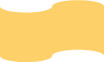 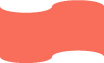 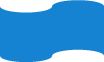 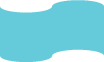 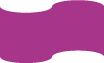 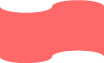 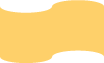 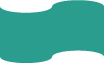 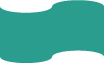 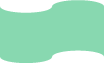 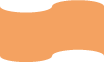 Câu số 4
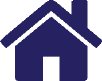 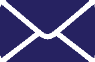 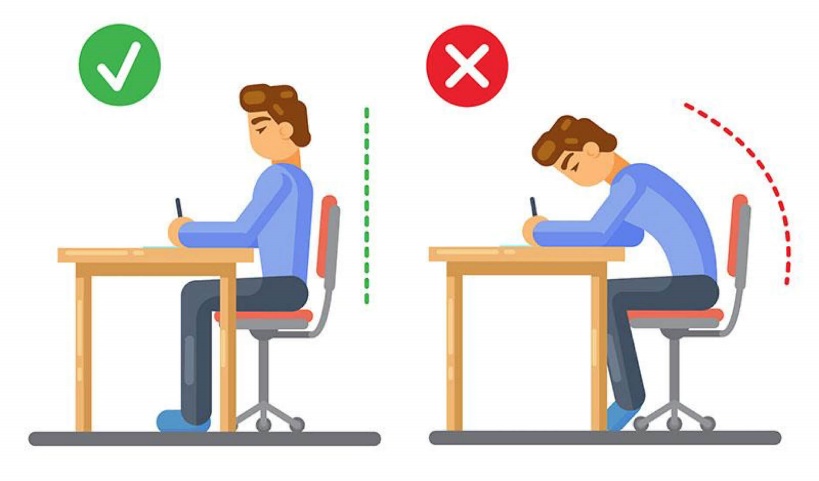 Ngồi học sai tư thế làm ____ cột sống.
Đây là gì?
c
o
n
g
v
ẹ
o
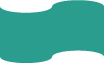 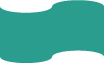 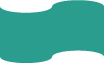 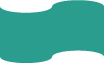 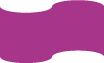 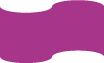 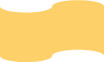 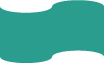 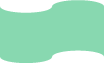 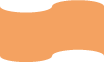 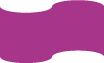 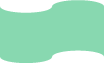 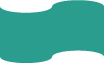 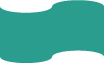 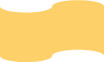 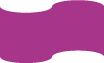 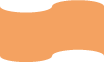 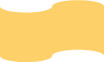 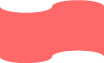 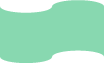 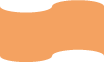 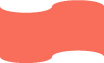 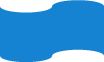 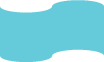 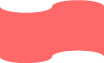 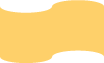 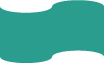 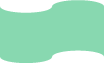 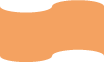 Câu số 5
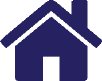 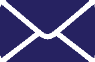 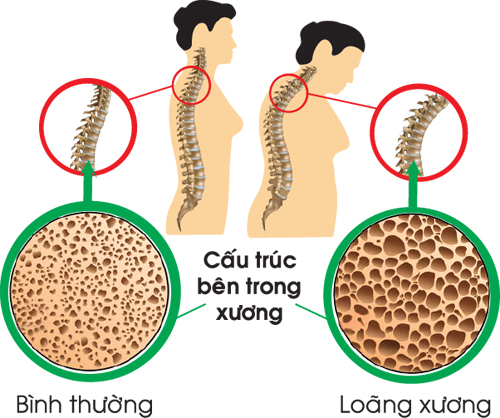 Loãng xương làm xương trở nên____
Đây là gì?
i
ò
n
g
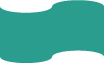 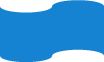 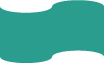 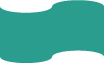 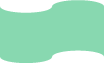 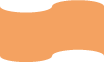 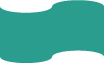 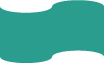 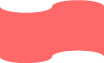 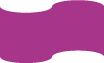 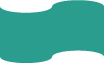 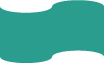 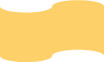 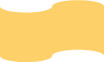 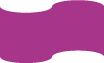 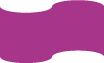 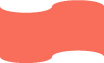 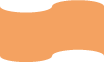 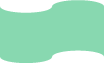 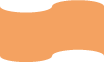 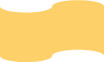 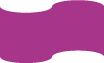 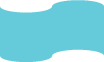 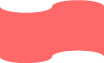 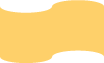 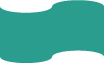 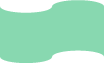 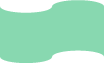 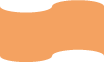 Câu số 6
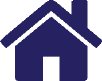 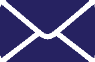 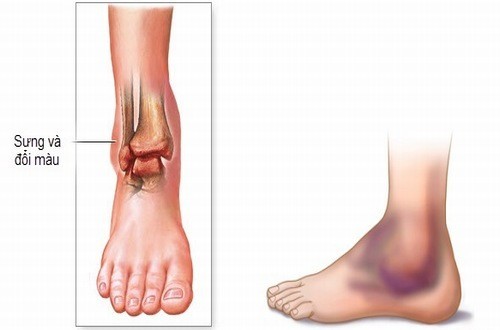 Bong gân, trật khớp có thể do vận động sai_____
Đây là gì?
t
t
ư
h
ế
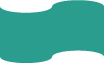 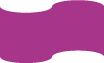 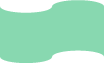 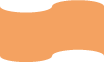 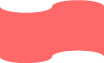 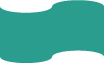 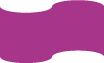 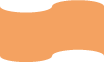 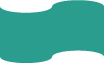 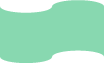 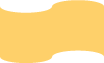 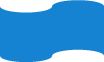 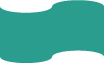 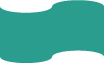 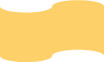 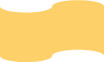 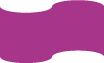 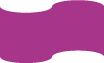 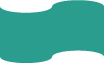 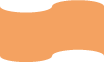 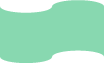 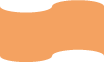 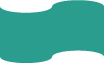 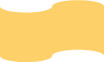 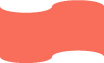 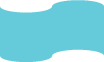 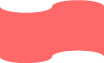 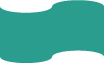 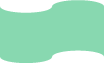 Câu số 7
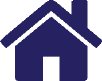 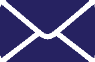 Tế bào tạo xương nằm ở đâu?
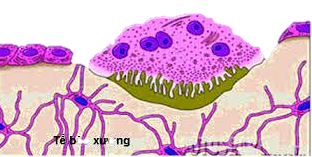 Đây là gì?
g
n
g
n
m
x
ơ
ư
à
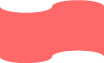 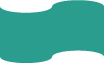 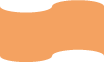 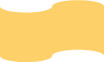 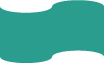 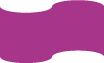 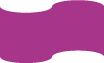 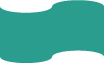 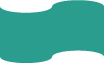 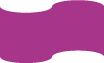 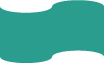 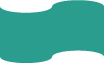 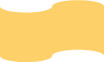 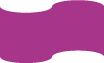 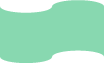 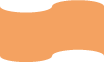 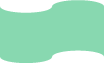 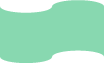 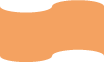 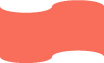 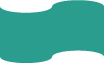 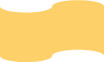 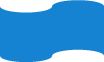 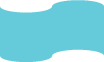 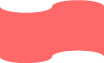 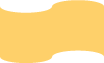 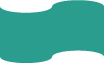 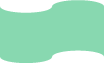 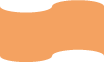 Câu số 8
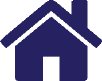 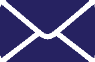 Dụng cụ phẫu thuật, tiêm truyền không đảm bảo vô trùng gây nhiễm khuẩn là nguyên nhân của tình trạng gì?
Đây là gì?
v
i
m
c
ơ
ê
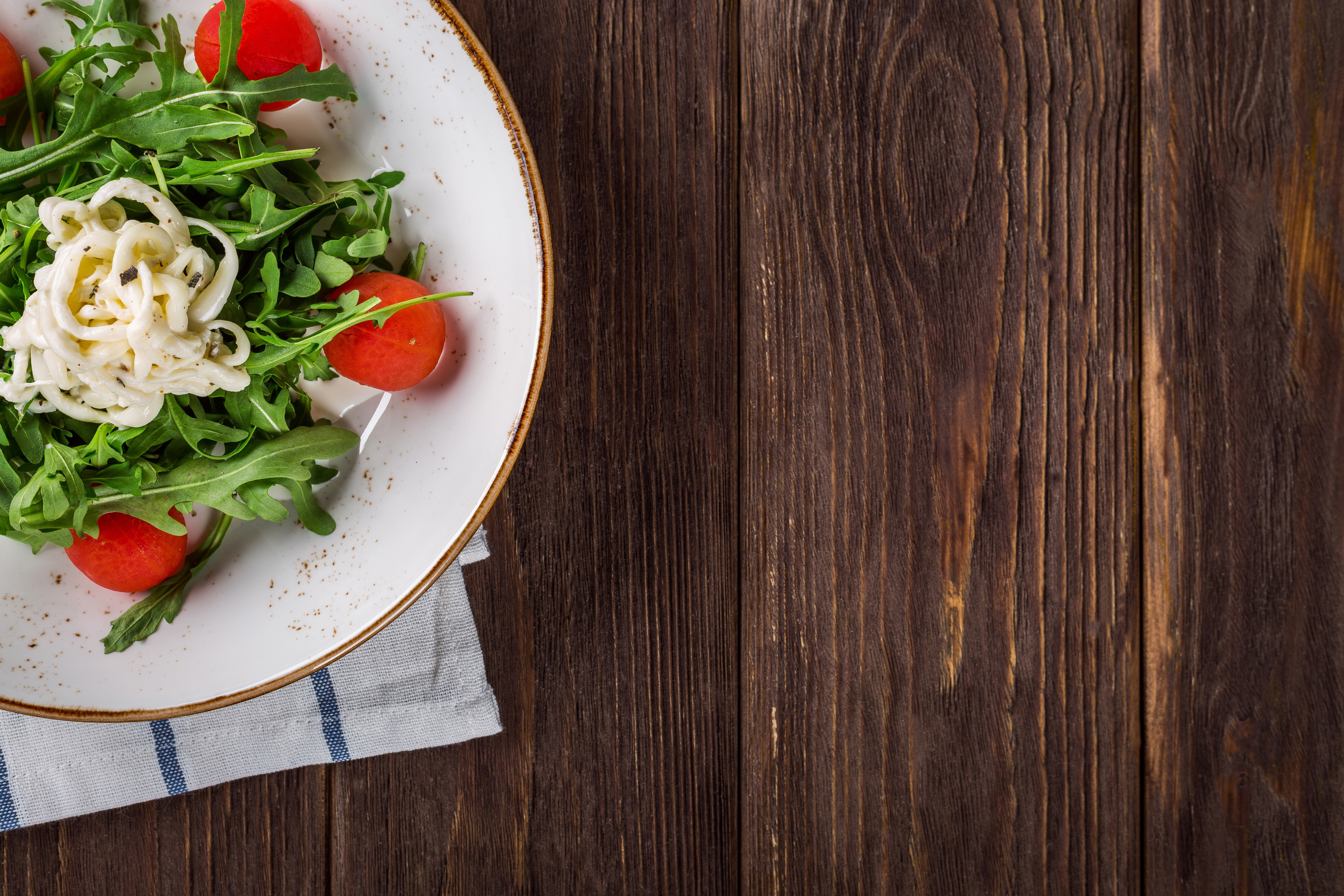 BÀI 32- TIẾT 5,6,7,8
DINH DƯỠNG
VÀ
TIÊU HÓA
Ở NGƯỜI
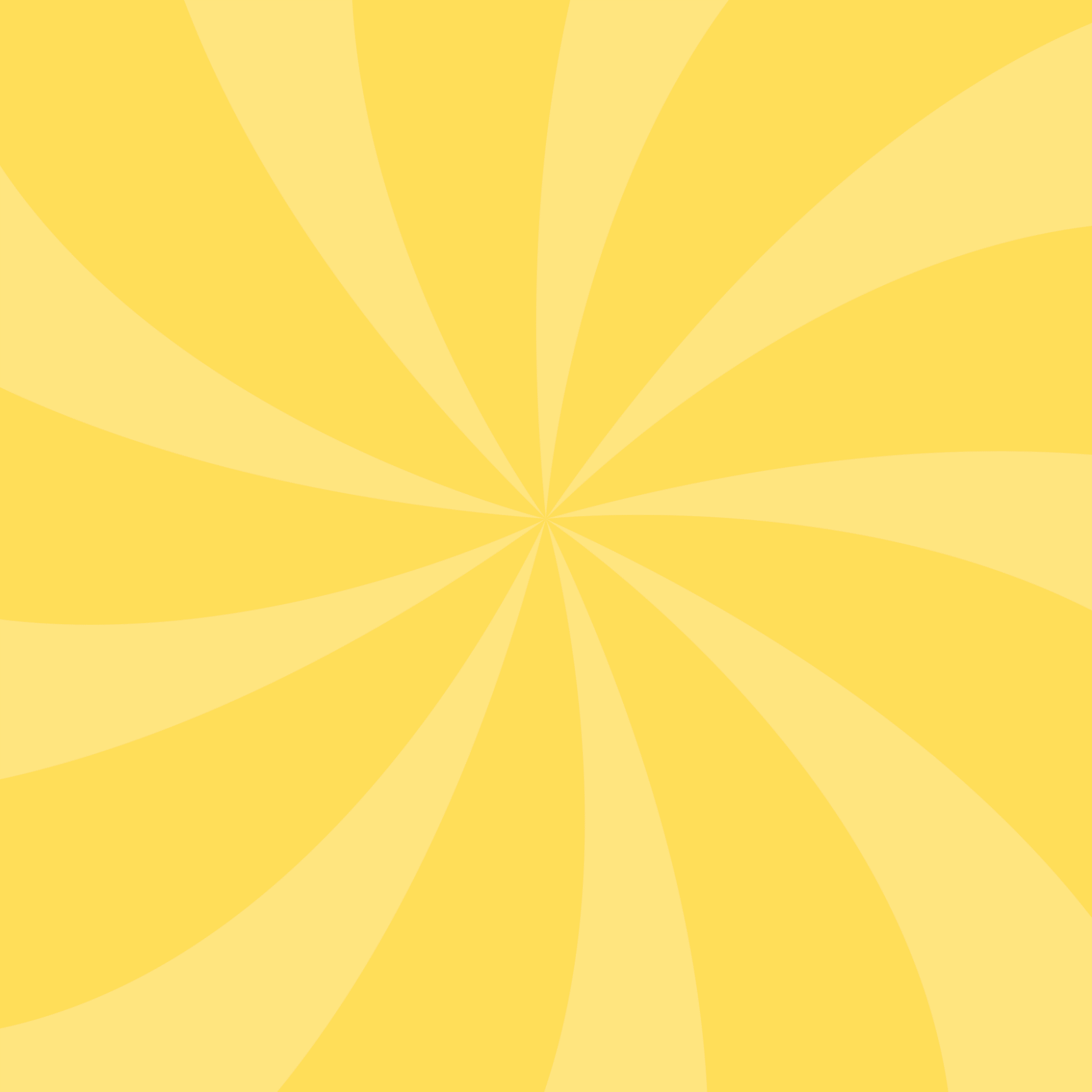 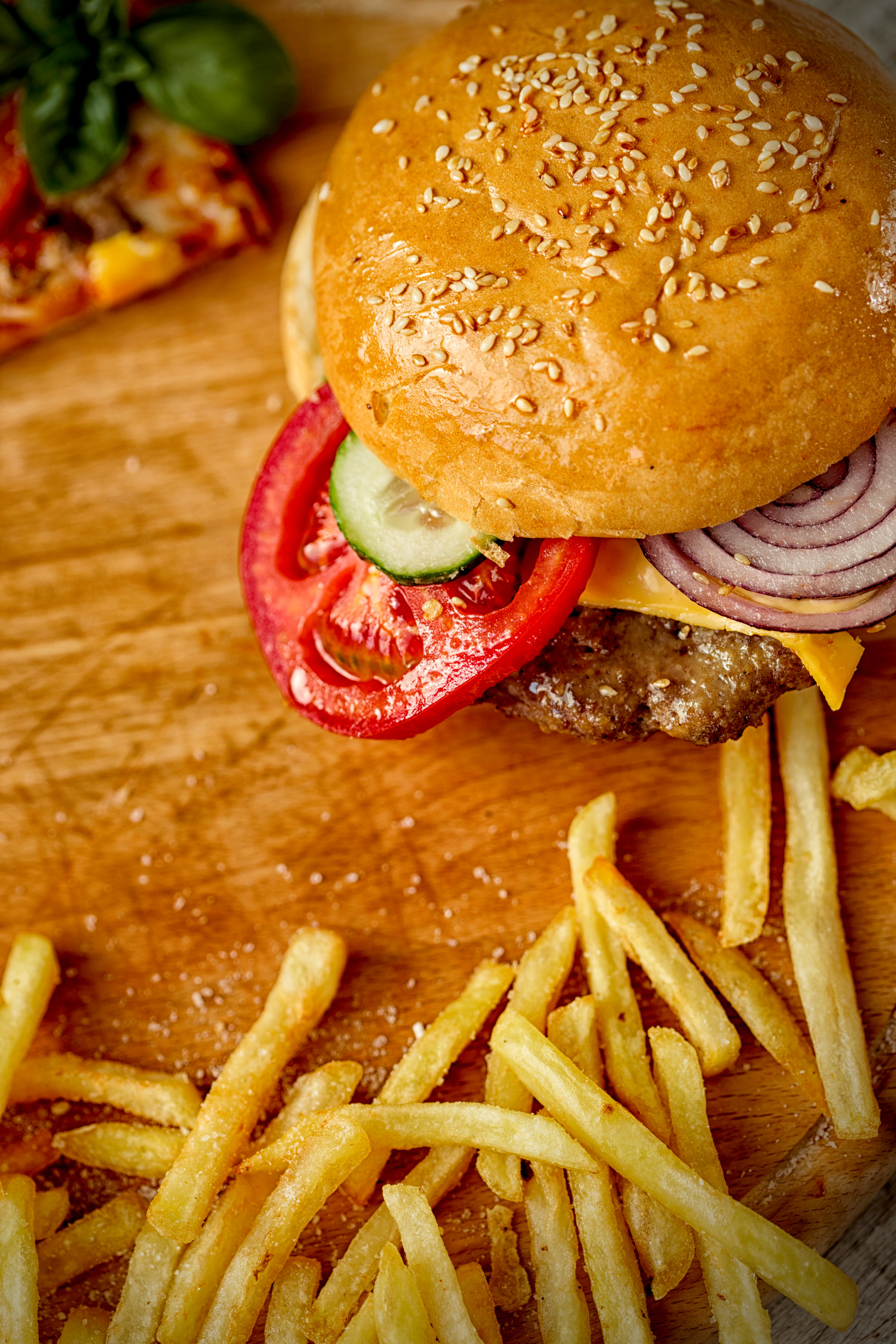 Cơ thể cần thường xuyên lấy các chất dinh dưỡng từ nguồn thức ăn để duy trì sự sống và phát triển. Tuy nhiên, thức ăn hầu hết có kích thước lớn nên các tế bào của cơ thể không  thể hấp thụ được. Quá trình nào đã giúp cơ thể giải quyết vấn đề này và quá trình đó diễn ra như thế nào?
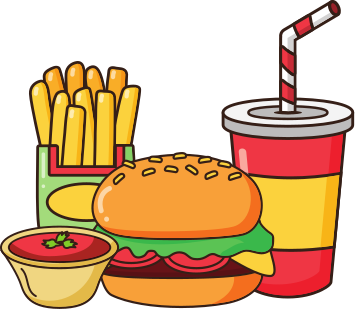 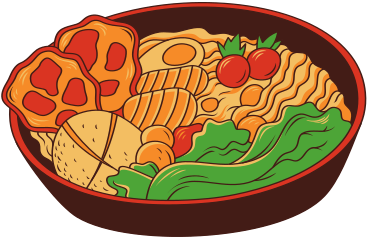 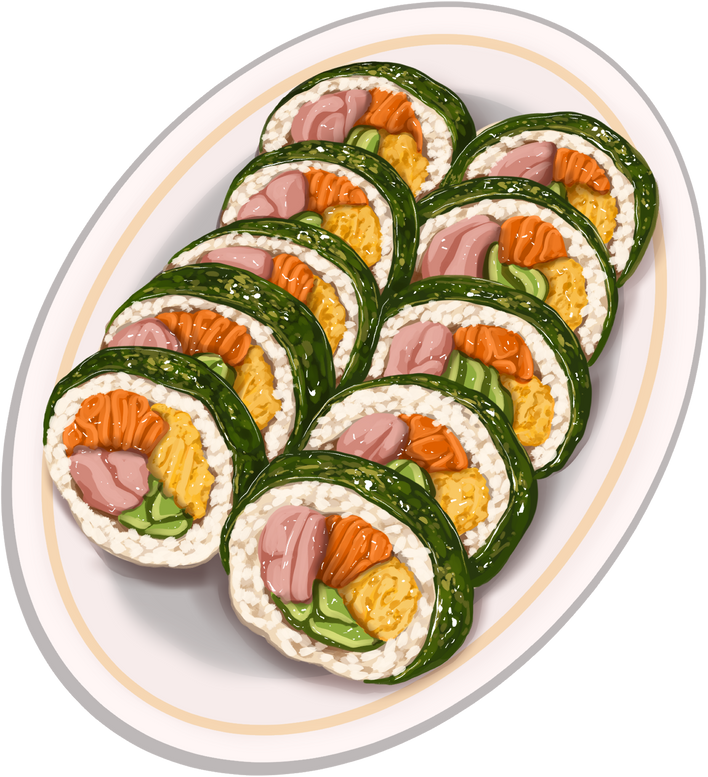 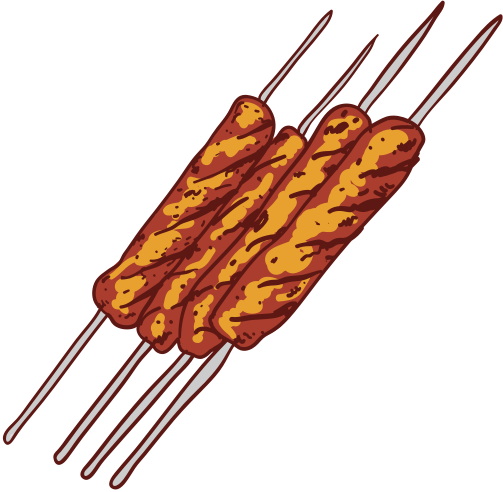 THỨC ĂN VÀ CHẤT DINH DƯỠNG
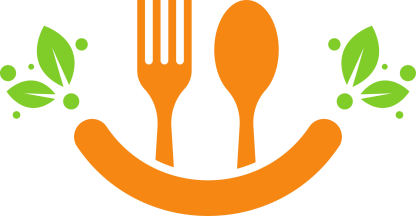 I. KHÁI NIỆM CHẤT DINH DƯỠNG VÀ DINH DƯỠNG
TẾ BÀO
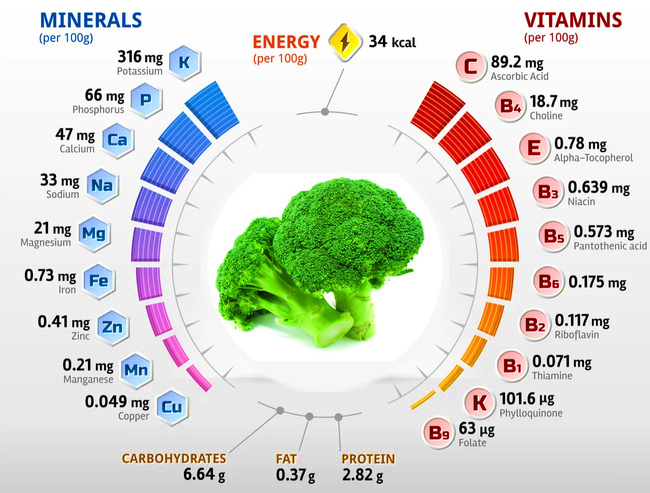 Nêu khái niệm chất dinh dưỡng và dinh dưỡng.
HỆ TIÊU HÓA
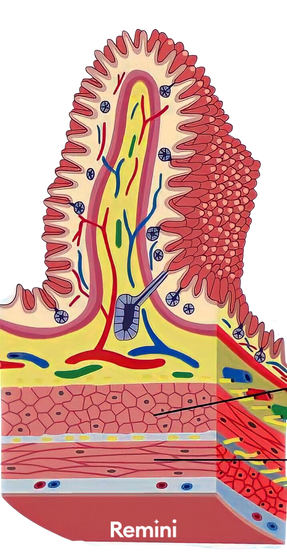 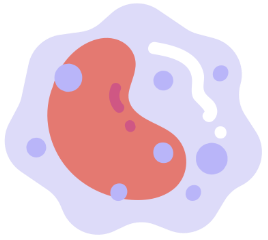 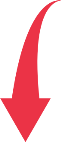 HỆ 
TUẦN HOÀN
Đường đơn
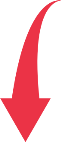 Glycerol và acid béo
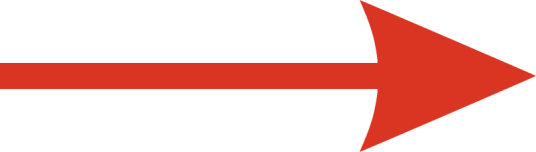 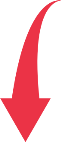 Chất dinh dưỡng trong súp lơ xanh và dinh dưỡng
Amino acid
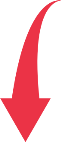 Vitamin và chất khoáng
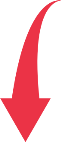 Trao đổi chất
Lớn lên
Phân chia
Nước
Hấp thu tại lông ruột
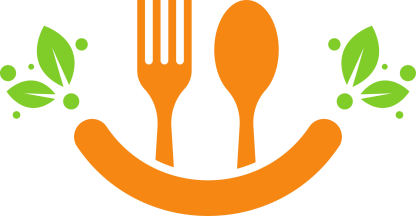 I. KHÁI NIỆM CHẤT DINH DƯỠNG VÀ DINH DƯỠNG
Chất dinh dưỡng là các chất có trong thức ăn mà cơ thể sử dụng làm nguyên liệu cấu tạo cơ thể và cung cấp năng lượng cho các hoạt động sống.
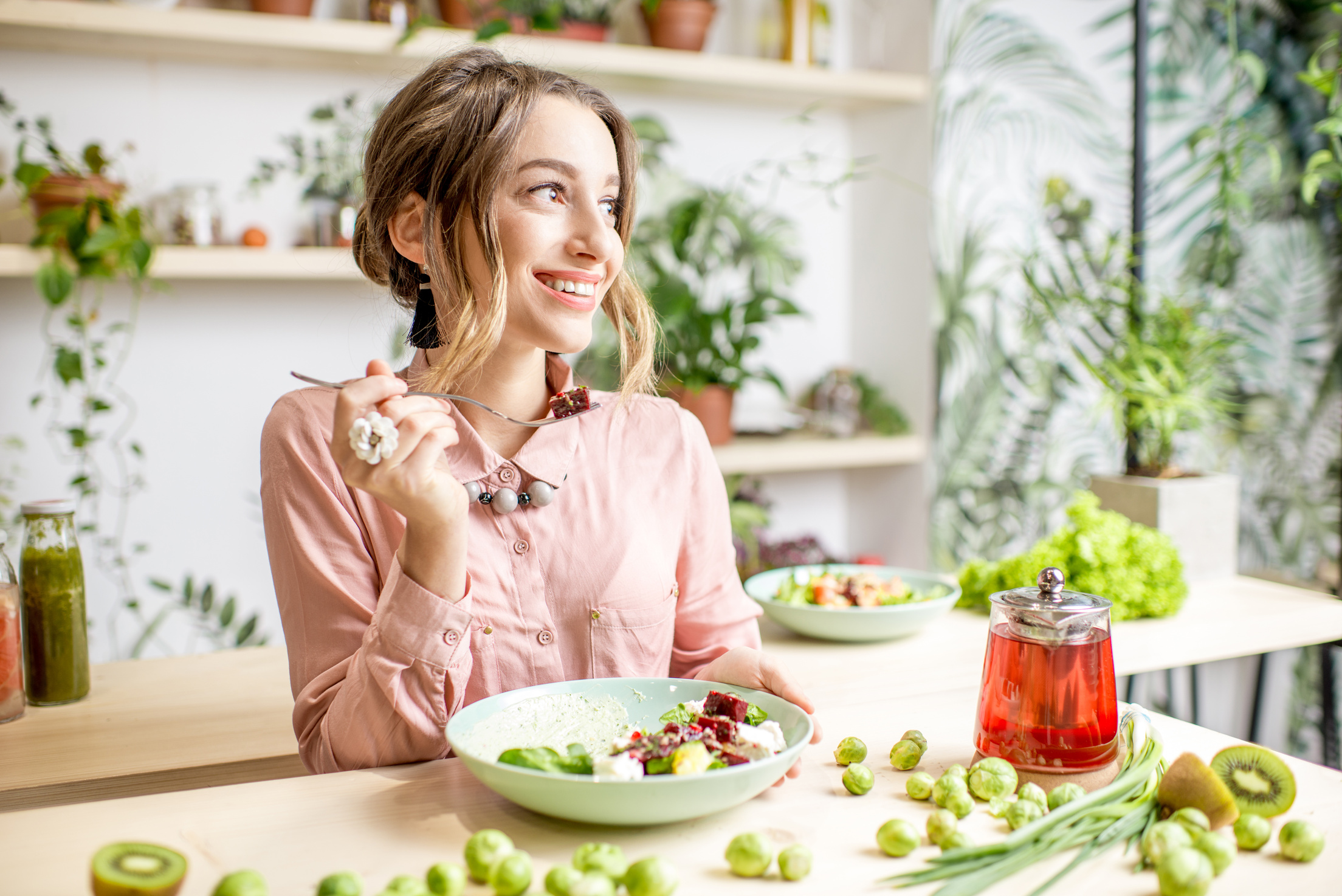 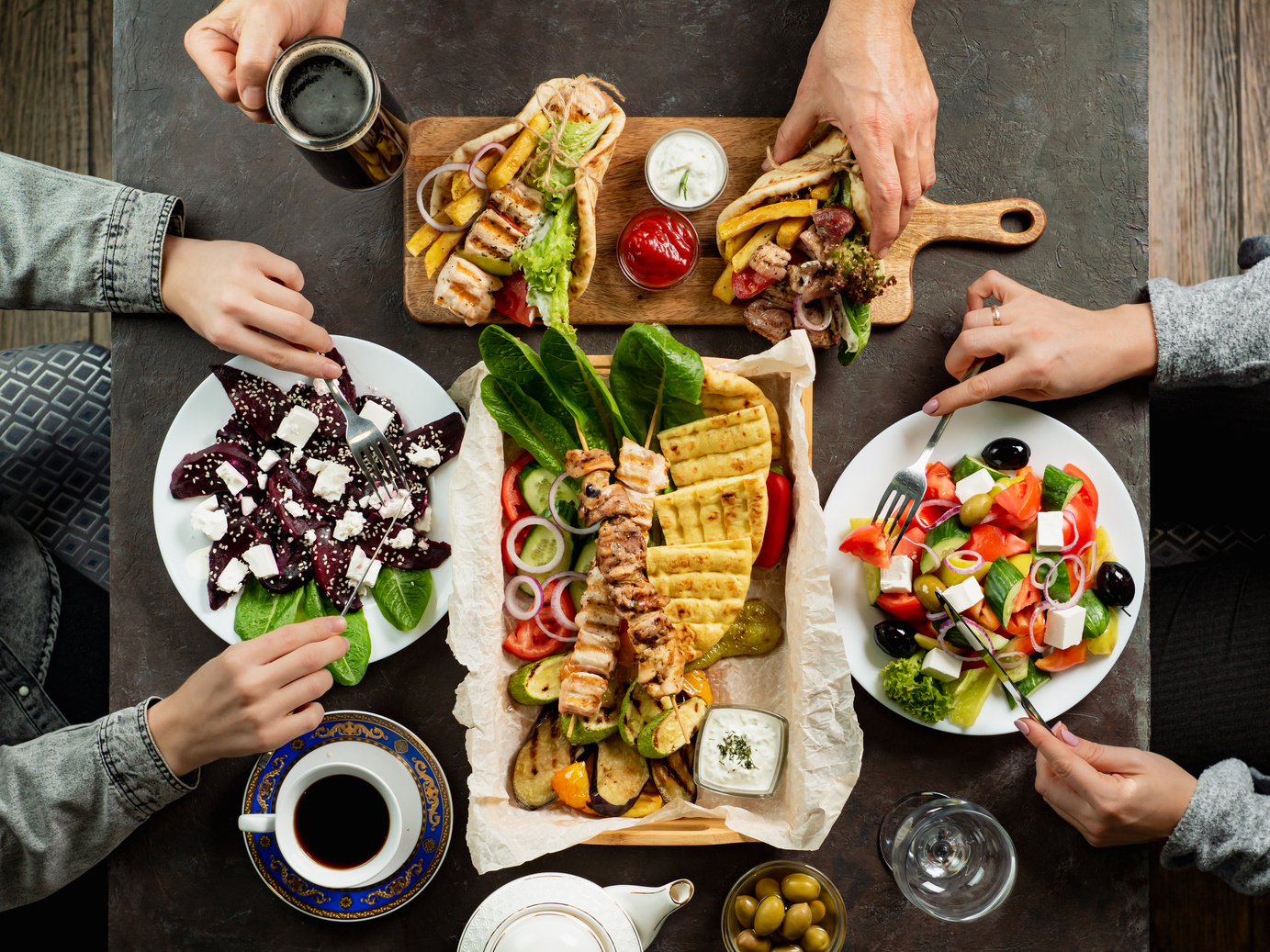 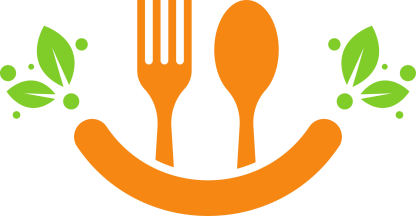 Các nhóm chất dinh dưỡng khác nhau có thành phần dinh dưỡng khác nhau. Các nhóm chất dinh dưỡng cần thiết cho cơ thể gồm carbohydrate, protein, chất béo, vitamin và chất khoáng.
I. KHÁI NIỆM CHẤT DINH DƯỠNG VÀ DINH DƯỠNG
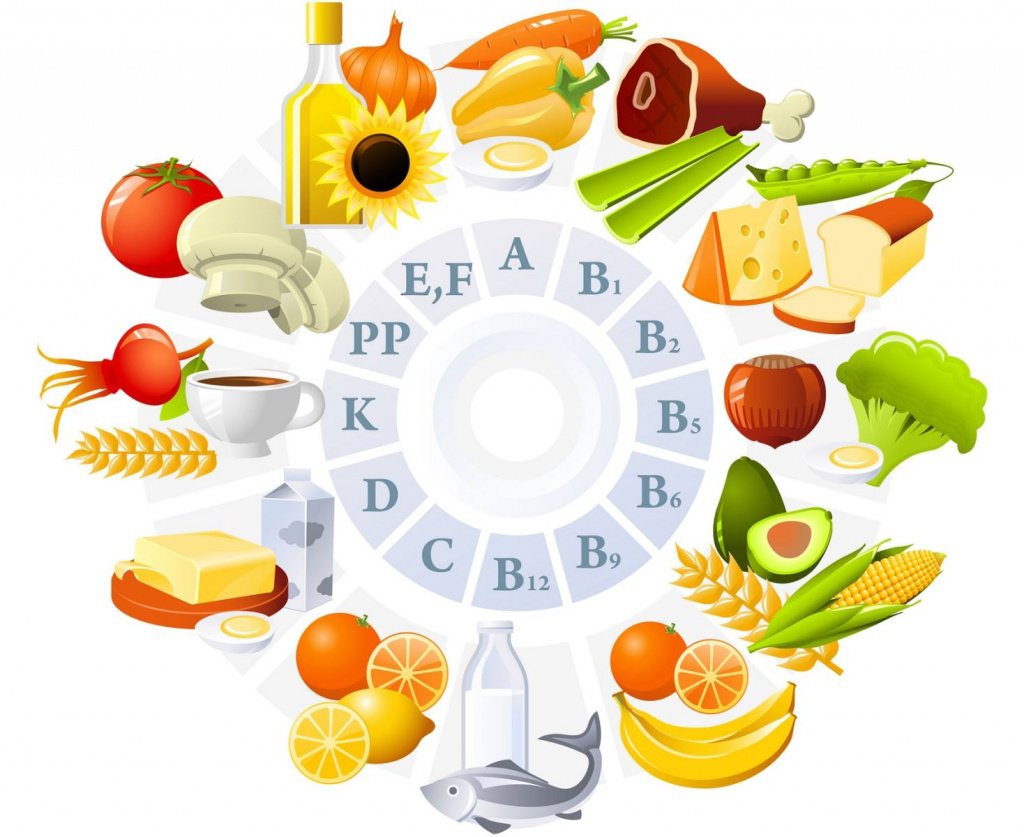 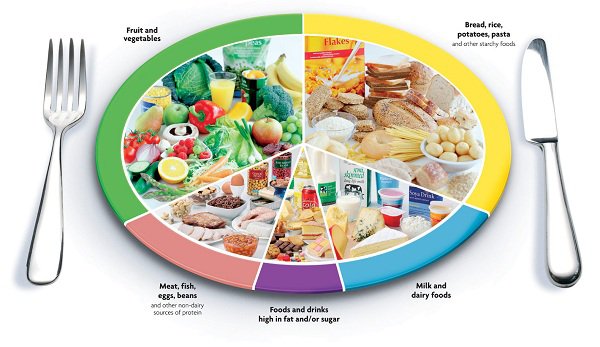 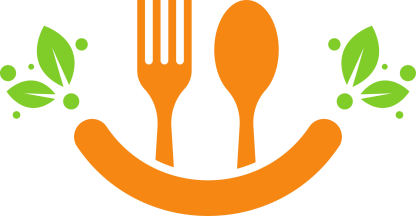 I. KHÁI NIỆM CHẤT DINH DƯỠNG VÀ DINH DƯỠNG
Để cơ thể hoạt động bình thường, khỏe mạnh, cần cung cấp các chất dinh dưỡng đầy đủ, hợp lí
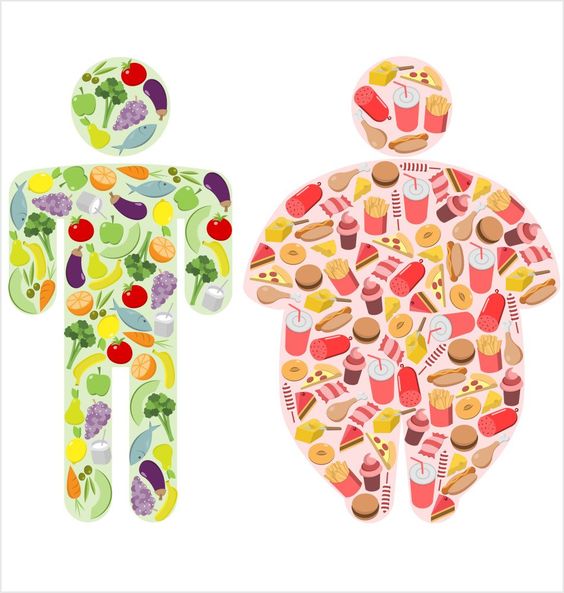 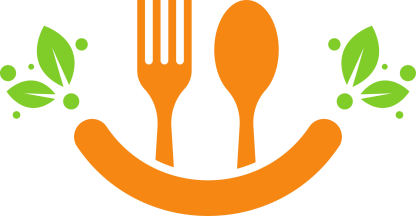 I. KHÁI NIỆM CHẤT DINH DƯỠNG VÀ DINH DƯỠNG
Dinh dưỡng là quá trình thu nhận, biến đổi và sử dụng chất dinh dưỡng
để duy trì hoạt động sống của cơ thể.
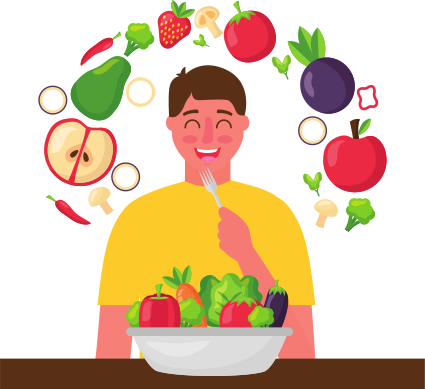 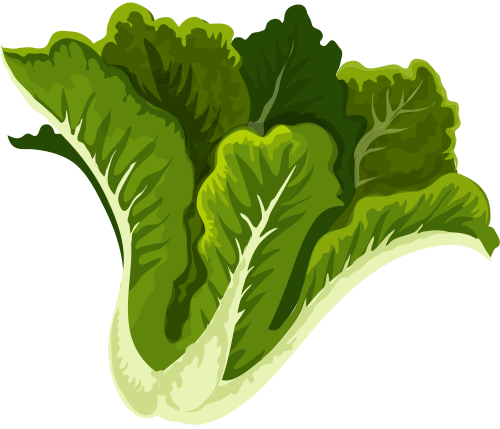 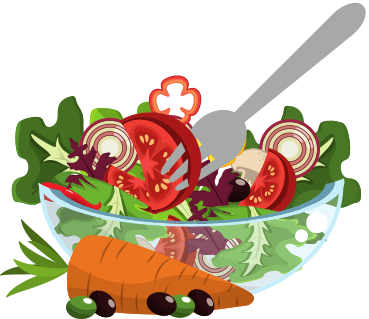 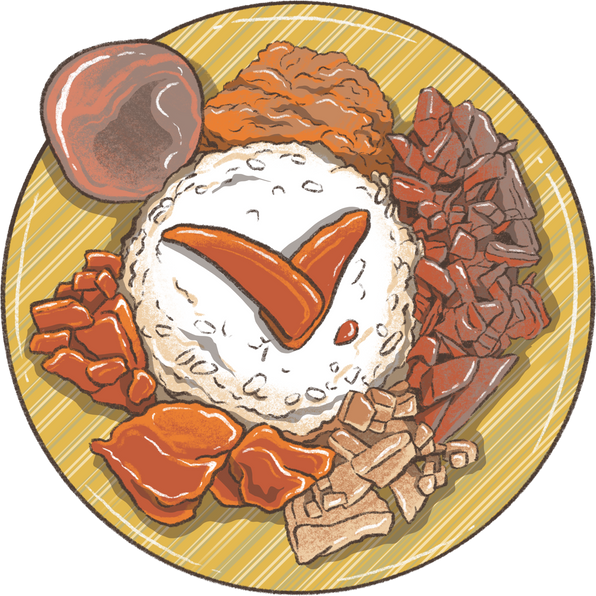 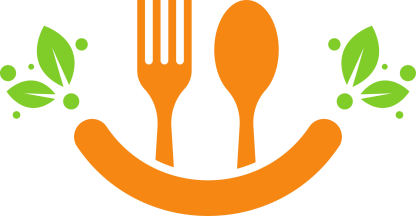 I. KHÁI NIỆM CHẤT DINH DƯỠNG VÀ DINH DƯỠNG
Hoạt động của hệ tiêu hóa giúp biến đổi thức ăn thành các chất dinh dưỡng cung cấp cho cơ thể.
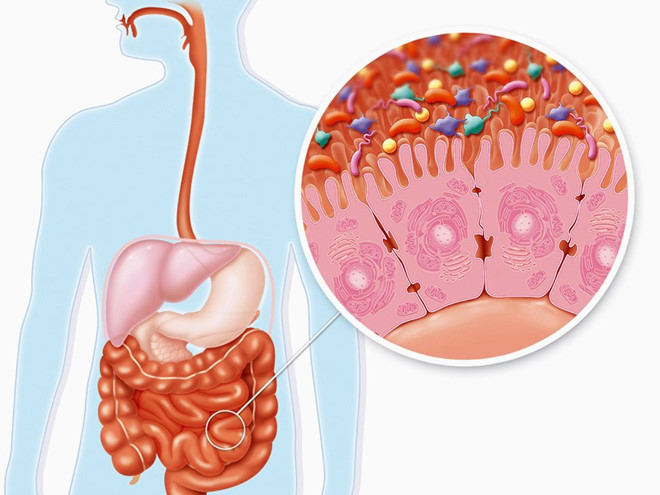 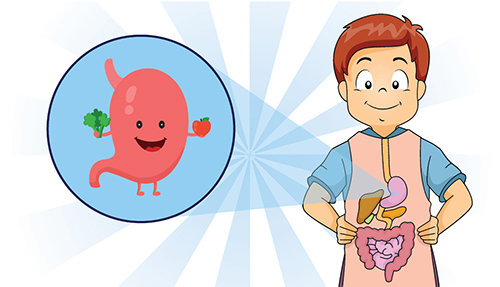 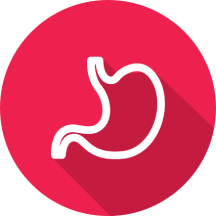 II. TIÊU HÓA Ở NGƯỜI
Quan sát hình và dựa vào kiến thức đã học để nêu tên các cơ quan của hệ tiêu hóa tương ứng với những vị trí được đánh số trong hình
1. Cấu tạo và chức năng của hệ tiêu hóa
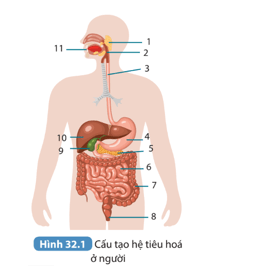 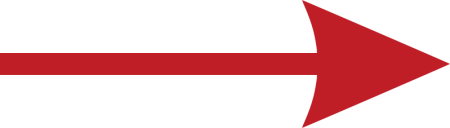 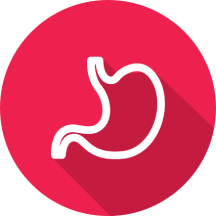 II. TIÊU HÓA Ở NGƯỜI
ỐNG TIÊU HÓA
TUYẾN TIÊU HÓA
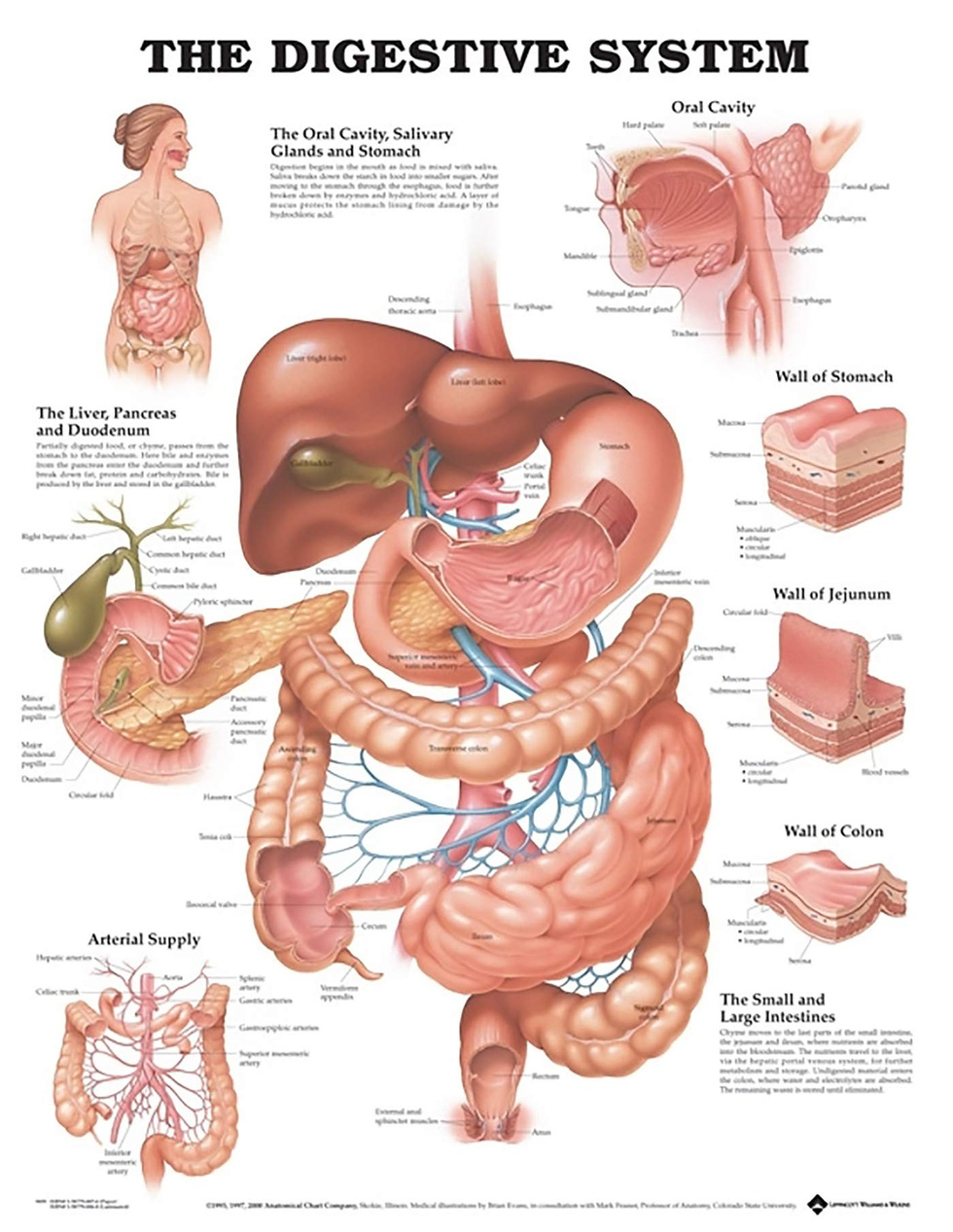 TUYẾN NƯỚC BỌT
 . Làm ẩm thức ăn
 . Chứa enzyme amylase giúp tiêu hóa một phần tinh bột
HẦU VÀ THỰC QUẢN
. Tham gia cử động ruột
. Cử động nhu động đẩy thức ăn xuống dạ dày
GAN
 . Tiết dịch mật, có chức năng nhũ tương hóa lipid
. Đào thải độc tố
DẠ DÀY
. Cơ tuyến vị tiết dịch vị
. Dự trữ, nghiền, đảo trộn thức ăn
RUỘT NON
. Có tuyến ruột
 . Cử động nhu động đẩy thức ăn đi
. Hấp thu các chất dinh dưỡng
TÚI MẬT
Dự trữ dịch mật
RUỘT GIÀ
. Hấp thu nước và một số chất
 . Cử động nhu động ruột đẩy chất cặn bã xuống trực tràng
 . Tạo phân
TUYẾN TỤY
Tiết dịch tụy chứa các enzyme tiêu hóa protein lipid và carbobydrate
HẬU MÔN: Thải phân
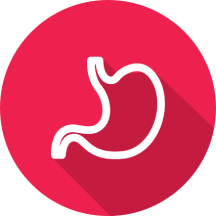 II. TIÊU HÓA Ở NGƯỜI
Xác định tên ba cơ quan mà thức ăn không đi qua.
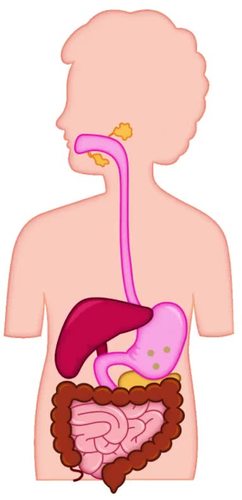 Ba cơ quan mà thức ăn không đi qua là: 
	+Gan

	+Ruột già

	+Hậu môn
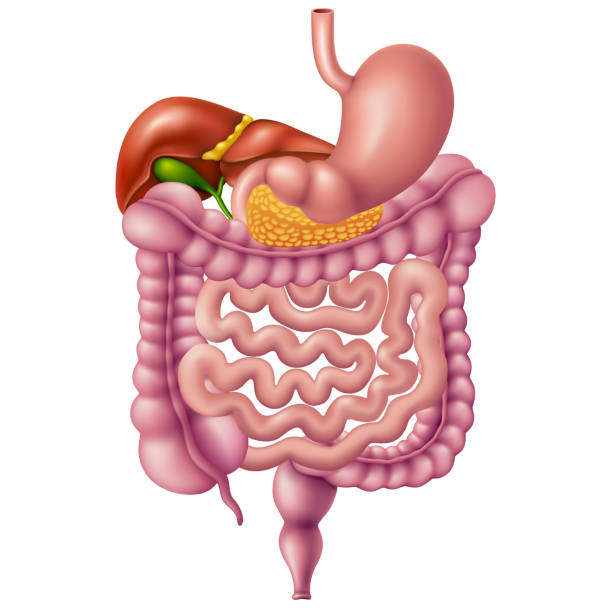 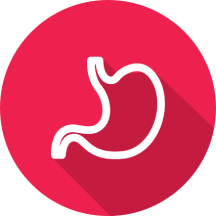 II. TIÊU HÓA Ở NGƯỜI
Hệ tiêu hóa ở người gồm ống tiêu hóa và tuyến tiêu hóa
Hệ tiêu hóa có các cơ quan (miệng, hầu, thực quản, dạ dày, ruột non, ruột già, hậu môn) và các tuyến tiêu hóa (tuyến nước bọt, tuyến tụy, gan và túi mật). 
Hệ tiêu hóa có chức năng biến đổi thức ăn thành các chất dinh dưỡng mà cơ thể có thể hấp thụ được và loại chất thải ra khỏi cơ thể
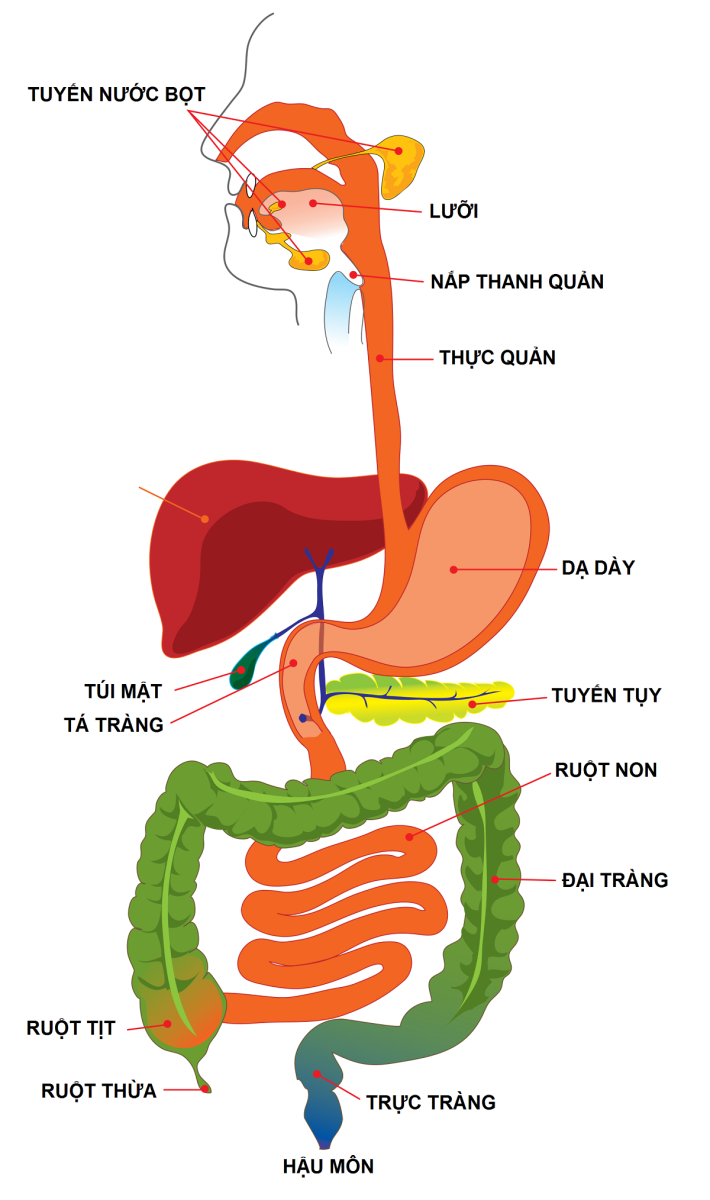 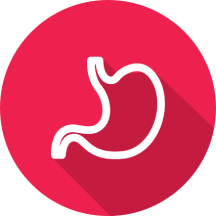 II. TIÊU HÓA Ở NGƯỜI
Thảo luận về sự phối hợp các cơ quan thể hiện chức năng của cả hệ tiêu hóa.
2. Quá trình tiêu hóa ở người
Quá trình tiêu hóa thức ăn trong hệ tiêu hóa trải qua sự tiêu hóa cơ học và tiêu hóa hóa học nhờ sự phối hợp các cơ quan trong hệ tiêu hóa:
Thức ăn khi đi vào khoang miệng được tiêu hóa cơ học nhờ hoạt động nhai, nghiền của răng và đảo trộn của lưỡi. Tiêu hóa hóa học nhờ enzyme amylase của tuyến nước bọt giúp biến đổi một phần tinh bột chín trong thức ăn thành đường maltose.
Sau đó, thức ăn được đẩy xuống thực quản và đưa tới dạ dày. Dạ dày co bóp giúp thức ăn được nhuyễn và thấm đều dịch vị. Enzyme pepsin trong dịch vị giúp biến đổi một phần protein trong thức ăn.
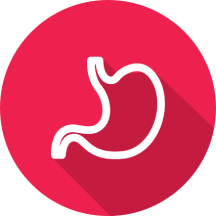 II. TIÊU HÓA Ở NGƯỜI
Thảo luận về sự phối hợp các cơ quan thể hiện chức năng của cả hệ tiêu hóa.
2. Quá trình tiêu hóa ở người
Quá trình tiêu hóa thức ăn trong hệ tiêu hóa trải qua sự tiêu hóa cơ học và tiêu hóa hóa học nhờ sự phối hợp các cơ quan trong hệ tiêu hóa:
Thức ăn từ dạ dày được chuyển xuống ruột non, tại đây có ba loại dịch là dịch tụy, dịch mật và dịch ruột chứa các enzyme giúp biến đổi chất dinh dưỡng trong thức ăn thành những chất đơn giản mà cơ thể hấp thụ được.
Phần lớn chất dinh dưỡng đã được hấp thụ qua thành ruột non, thức ăn chuyển xuống ruột già sẽ hấp thụ thêm một số chất dinh dưỡng, chủ yếu hấp thụ lại nước, cô đặc chất bã.
Hoạt động của một số vi khuẩn của ruột già phân giải những chất còn lại tạo thành phân và thải ra ngoài nhờ nhu động của ruột già theo cơ chế phản xạ qua hậu môn.
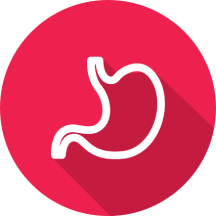 II. TIÊU HÓA Ở NGƯỜI
Nêu mối quan hệ giữa tiêu hóa và dinh dưỡng
2. Quá trình tiêu hóa ở người
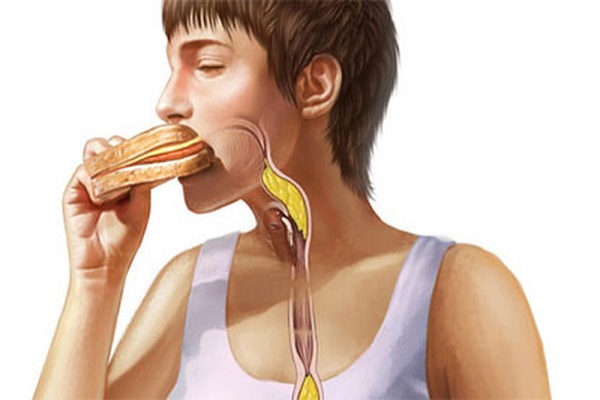 Mối quan hệ giữa tiêu hóa và dinh dưỡng:
Hoạt động của hệ tiêu hóa giúp biến đổi thức ăn thành các chất đơn giản tạo thuận lợi cho quá trình thu nhận, biến đổi và sử dụng chất dinh dưỡng trong dinh dưỡng.
Không có hoạt động tiêu hóa thì hoạt động dinh dưỡng không thể diễn ra một cách hiệu quả.
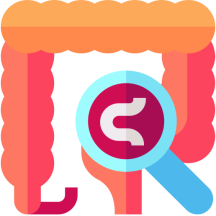 III. MỘT SỐ BỆNH LIÊN QUAN VỀ ĐƯỜNG TIÊU HÓA
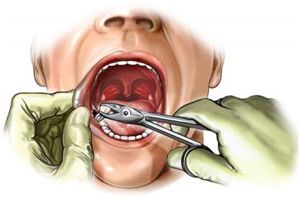 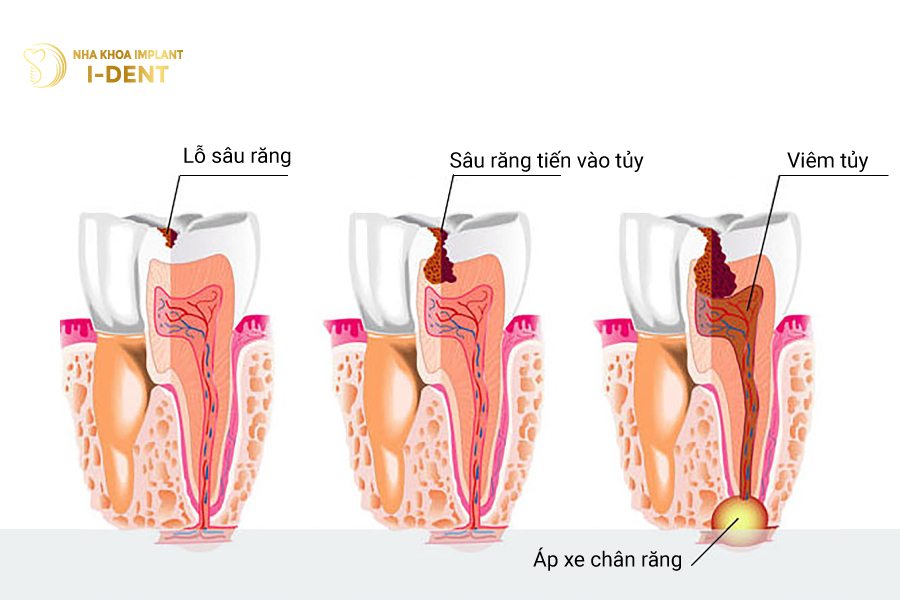 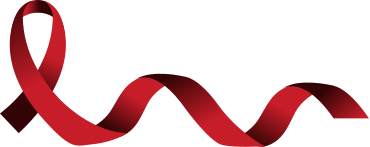 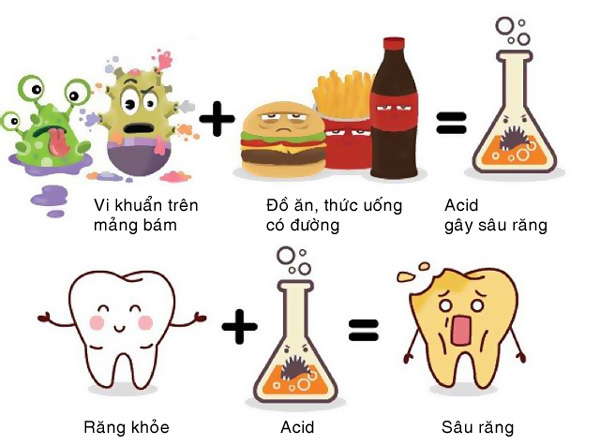 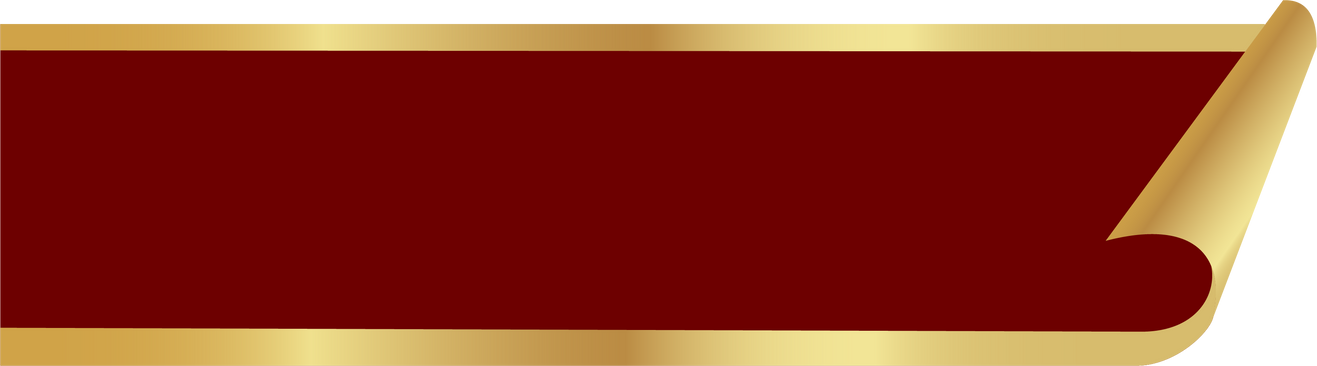 Sâu răng
(tổn thương mô răng)
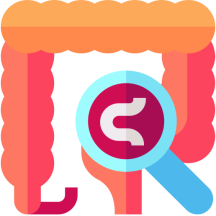 III. MỘT SỐ BỆNH LIÊN QUAN VỀ ĐƯỜNG TIÊU HÓA
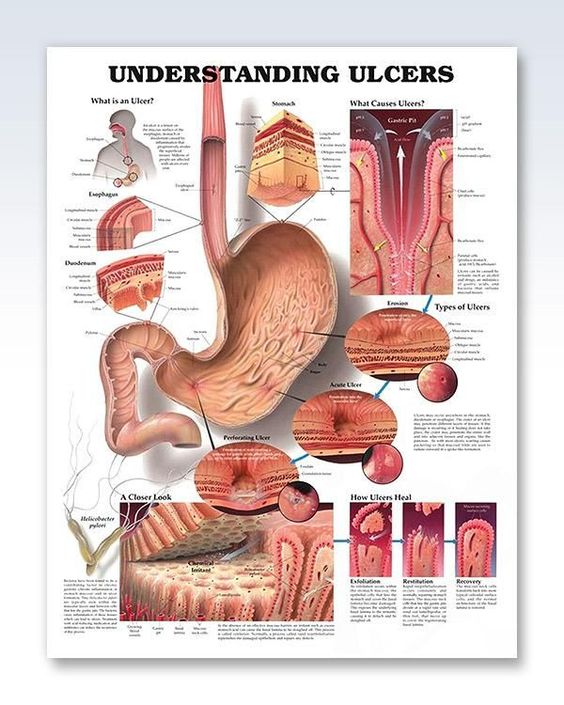 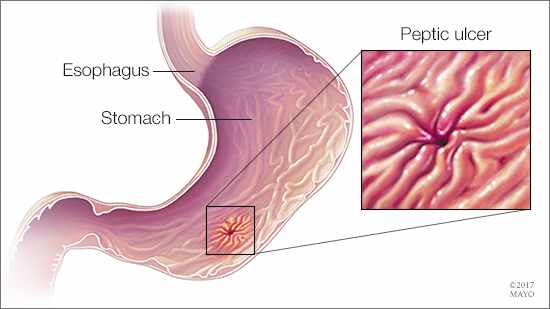 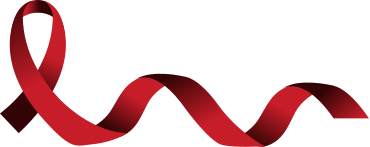 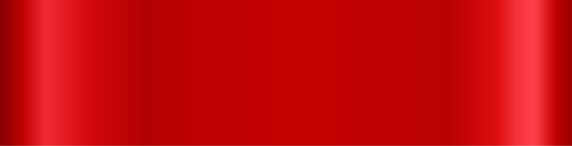 Viêm loét dạ dày-tá tràng
(tổn thương niêm mạc dạ dày)
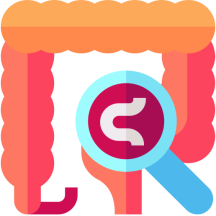 III. MỘT SỐ BỆNH LIÊN QUAN VỀ ĐƯỜNG TIÊU HÓA
Quan sát hình sau, thảo luận về các giai đoạn hình thành lỗ sâu răng.
1. Sâu răng
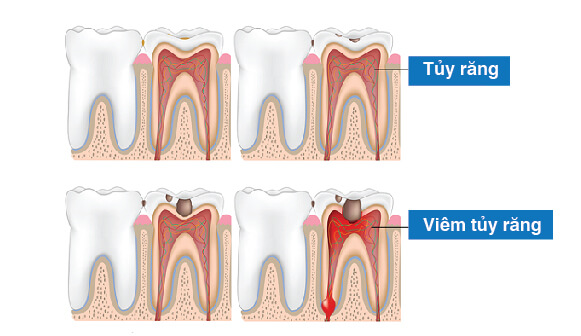 Giai đoạn l: Triệu chứng ban đầu là răng đổi màu ở một vài vùng trên mặt nhai hoặc kế giữa hai răng. Lúc này người bệnh chưa cảm thấy đau hay buốt.
Giai đoạn 2: Những vùng đổi màu trên răng biến đổi thành màu sắc tối hơn (màu nâu hoặc màu đen). Lỗ sâu ở răng xuất hiện.
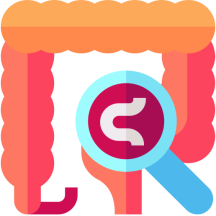 III. MỘT SỐ BỆNH LIÊN QUAN VỀ ĐƯƠNG TIÊU HÓA
Quan sát hình sau, thảo luận về các giai đoạn hình thành lỗ sâu răng.
1. Sâu răng
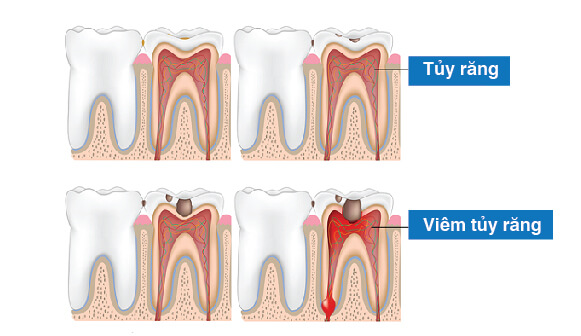 Giai đoạn 3: Lỗ sâu răng tăng dần kích thước, có thể toàn bộ mặt nhai. Người bệnh cảm thấy khó chịu, đau khi thức ăn bám vào lỗ sâu, cảm thấy buốt khi ăn thức ăn nóng hoặc lạnh.
Giai đoạn 4: Tuỷ răng đã bị viêm, người bệnh bị đau răng kéo dài, cường độ đau gia tăng. Khi bị viêm tủy thì việc điều trị sẽ kéo dài và tốn kém.
Nếu không chữa tủy thì bệnh sẽ diễn biến nghiêm trọng hơn, có thể dẫn đến vỡ cụt thân răng, mất chức năng của răng.
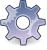 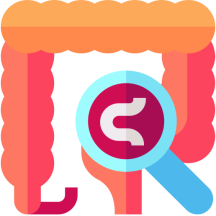 III. MỘT SỐ BỆNH LIÊN QUAN VỀ ĐƯỜNG TIÊU HÓA
Đề xuất một số biện pháp giúp phòng chống sâu răng và các việc nên làm để hạn chế những ảnh hướng tới sức khoẻ khi đã bị sâu răng.
1. Sâu răng
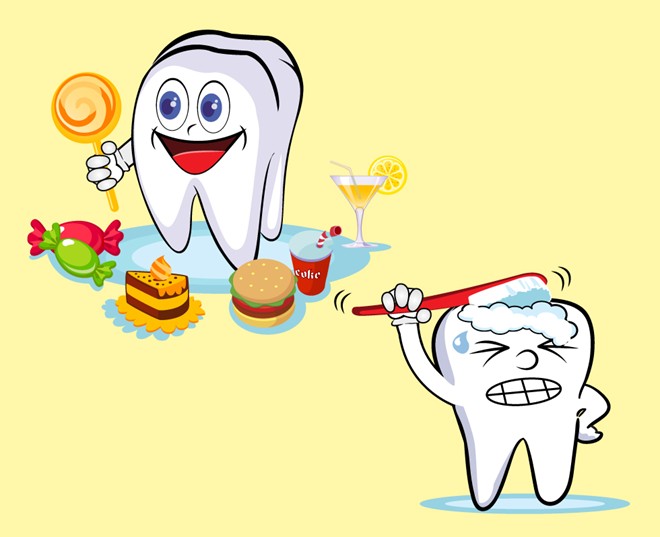 - Đánh răng đúng cách buổi sáng sau khi ngủ dậy và buổi tối trước khi đi ngủ.
- Lấy sạch mảng bám trên răng,
- Hạn chế ăn đồ ngọt, vệ sinh răng sạch sẽ sau khi ăn.
- Khám răng định kỳ 4 đến 6 tháng một lần.
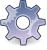 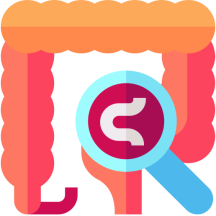 III. MỘT SỐ BỆNH LIÊN QUAN VỀ ĐƯỜNG TIÊU HÓA
Đề xuất một số biện pháp giúp phòng chống sâu răng và các việc nên làm để hạn chế những ảnh hướng tới sức khoẻ khi đã bị sâu răng.
1. Sâu răng
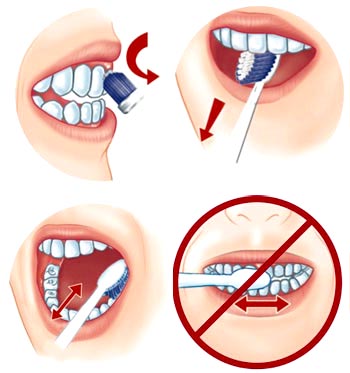 Các việc nên làm để hạn chế những ảnh hưởng tới sức khoẻ khi đã bị sâu răng:
- Hạn chế ăn đồ quá nóng hoặc quá lạnh.
- Vệ sinh răng miệng đúng cách (đánh răng, súc miệng bằng các dung dịch vệ sinh răng miệng).
- Điều trị vùng răng bị sâu ngay khi phát hiện.
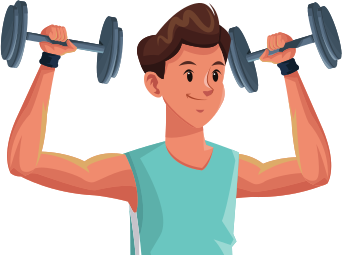 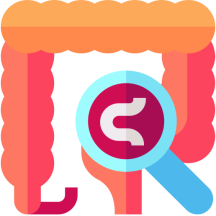 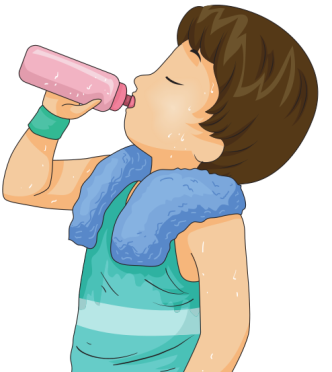 Người bị bệnh viêm loét dạ dày - tá tràng nên và không nên sử dụng các loại thức ăn đồ uống nào? Em hãy kể tên và giải thích
III. MỘT SỐ BỆNH LIÊN QUAN VỀ ĐƯỜNG TIÊU HÓA
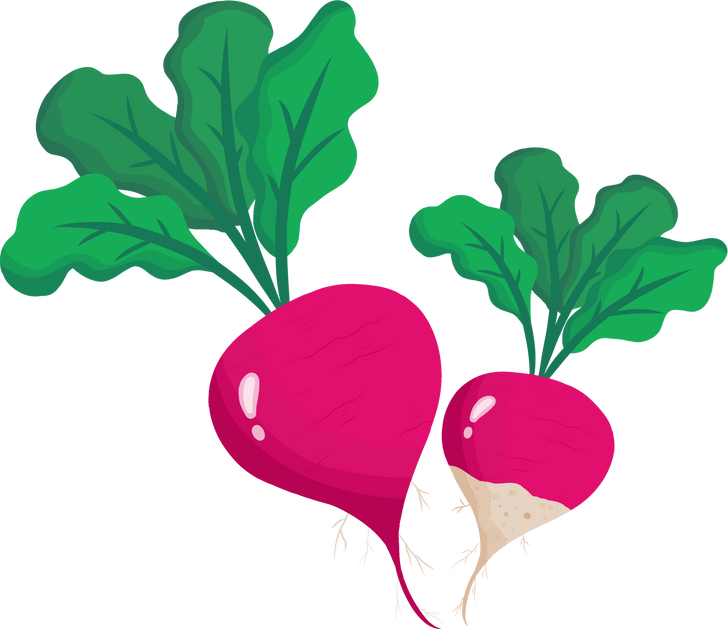 2. Viêm loét dạ dày- tá tràng
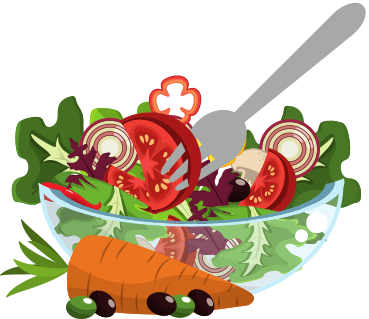 Những thực phẩm nên ăn
. Protein nạc: Thịt gia cầm bỏ da, thịt bò, cá, trứng, đậu phụ, đậu Hà Lan… là những nguồn cung cấp protein ít chất béo tốt cho người bệnh viêm loét dạ dày-tá tràng.
. Rau, trái cây: Các loại rau lá xanh, rau màu đỏ tươi và cam, rau họ cải, quả mọng chứa nhiều vitamin và chất chống oxy hóa đặc biệt tốt cho sức khỏe tổng thể và bệnh viêm loét dạ dày - tá tràng
. Các loại thảo mộc và gia vị: hầu hết các loại thảo mộc và gia vị nhẹ vì chúng là nguồn cung cấp chất chống oxy hóa.
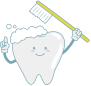 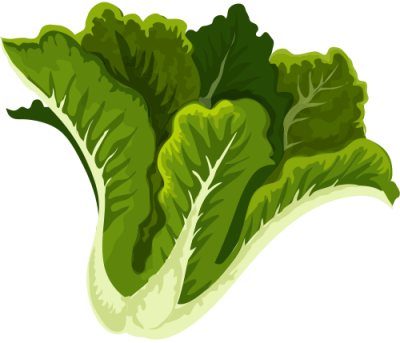 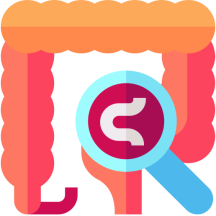 Người bị bệnh viêm loét dạ dày - tá tràng nên và không nên sử dụng các loại thức ăn đồ uống nào? Em hãy kể tên và giải thích
III. MỘT SỐ BỆNH LIÊN QUAN VỀ ĐƯỜNG TIÊU HÓA
2. Viêm loét dạ dày- tá tràng
Những thực phẩm cần hạn chế
- Rượu bia: vì chúng là chất kích thích dạ dày và sẽ làm chậm quá trình chữa lành vết loét.
-Caffeine: vì chúng có thể làm tăng sản xuất axit trong dạ dày.
-Thực phẩm giàu chất béo: có thể làm tăng axit dạ dày và kích hoạt trào ngược. Không nên ăn các loại thịt tẩm nhiều gia vị, xúc xích, các loại thịt chiên rán.
. Thức ăn cay: thức ăn cay không gây loét. Tuy nhiên, chúng có thể làm trầm trọng thêm các triệu chứng của bệnh viêm loét dạ dày - tá tràng.
-Thức ăn mặn: thúc đẩy sự phát triển của vi khuẩn HP
-Socola: Socola có thể làm tăng sản xuất acid trong dạ dày và một số người nhận thấy rằng nó gây ra các triệu chứng trào ngược.
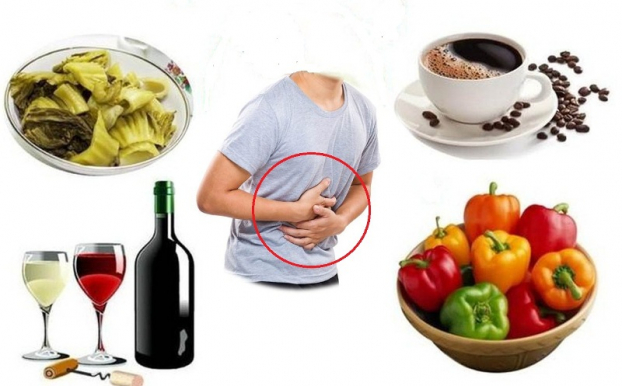 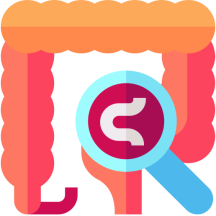 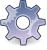 III. MỘT SỐ BỆNH LIÊN QUAN VỀ ĐƯỜNG TIÊU HÓA
Các biện pháp bảo vệ hệ tiêu hóa và cơ sở khoa học của các biện pháp đó
2. Viêm loét dạ dày- tá tràng
- Hạn chế dùng thực phẩm đóng hộp: nhiều carbonhydrat tinh chế, chất béo bão hòa và phụ gia chứa trong thực phẩm đóng hộp có liên quan đến việc tăng nguy cơ bị rối loạn tiêu hóa.
- Bổ sung nhiều chất xơ: Chất xơ rất có lợi cho hệ tiêu hóa  giúp thúc đẩy nhu động ruột và làm giảm nguy cơ mắc các bệnh về tiêu hóa, bao gồm: loét, trào ngược, trĩ hoặc viêm ruột thừa.
- Cung cấp đủ lượng nước cần thiết.
- Chất béo lành mạnh vừa giúp cảm thấy dễ tiêu hóa hơn sau bữa ăn.
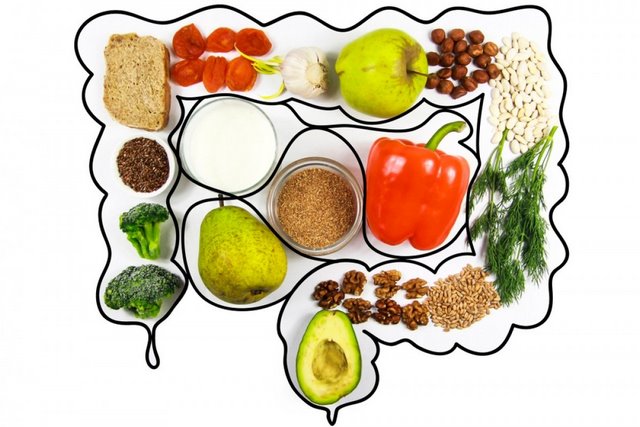 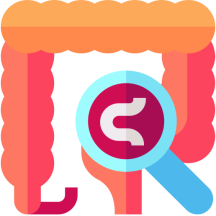 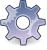 III. MỘT SỐ BỆNH LIÊN QUAN VỀ ĐƯỜNG TIÊU HÓA
Các biện pháp bảo vệ hệ tiêu hóa và cơ sở khoa học của các biện pháp đó
2. Viêm loét dạ dày- tá tràng
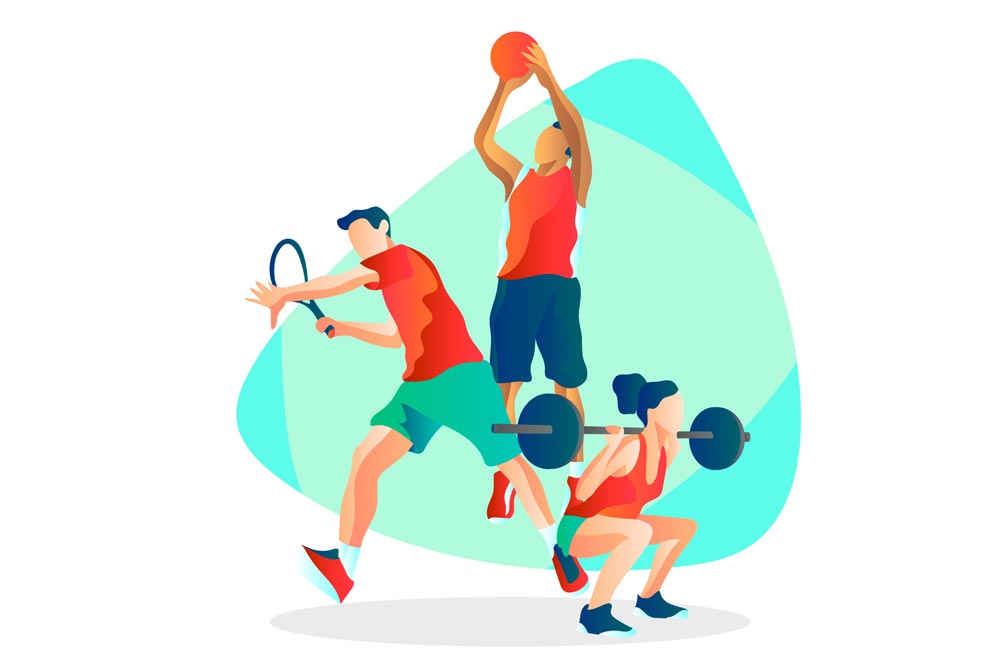 - Giữ tinh thần thoải mái: Khi ở trong trạng thái quá căng thẳng, cơ thể sẽ tiết ra các hormon khiến máu và năng lượng chuyển ra khỏi hệ thống tiêu hóa.
- Tập trung khi ăn, ăn chậm nhai kỹ:  nhai chậm và tập trung thưởng thức bữa ăn có thể làm giảm các triệu chứng ở những người bị viêm loét đại tràng và hội chứng ruột kích thích.
- Tích cực vận động thể chất nhẹ nhàng: giúp thực phẩm di chuyển qua hệ thống tiêu hóa một cách dễ dàng.
- Từ bỏ thói quen xấu như hút thuốc lá, uống quá nhiều rượu bia và ăn khuya rất có hại. Hút thuốc: Làm tăng gần gấp đôi nguy cơ trào ngược axit; Rượu khiến acid trong dạ dày tăng sản xuất, có thể dẫn đến chứng ợ nóng, trào ngược hoặc loét dạ dày; Nằm ngủ sau khi ăn khuya sẽ dẫn đến chứng ợ nóng và khó tiêu,...
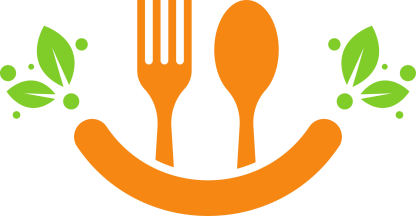 IV. CHẾ ĐỘ DINH DƯỠNG Ở NGƯỜI
Chế độ dinh dưỡng của cơ thể người phụ thuộc vào những yếu tố nào? Cho ví dụ.
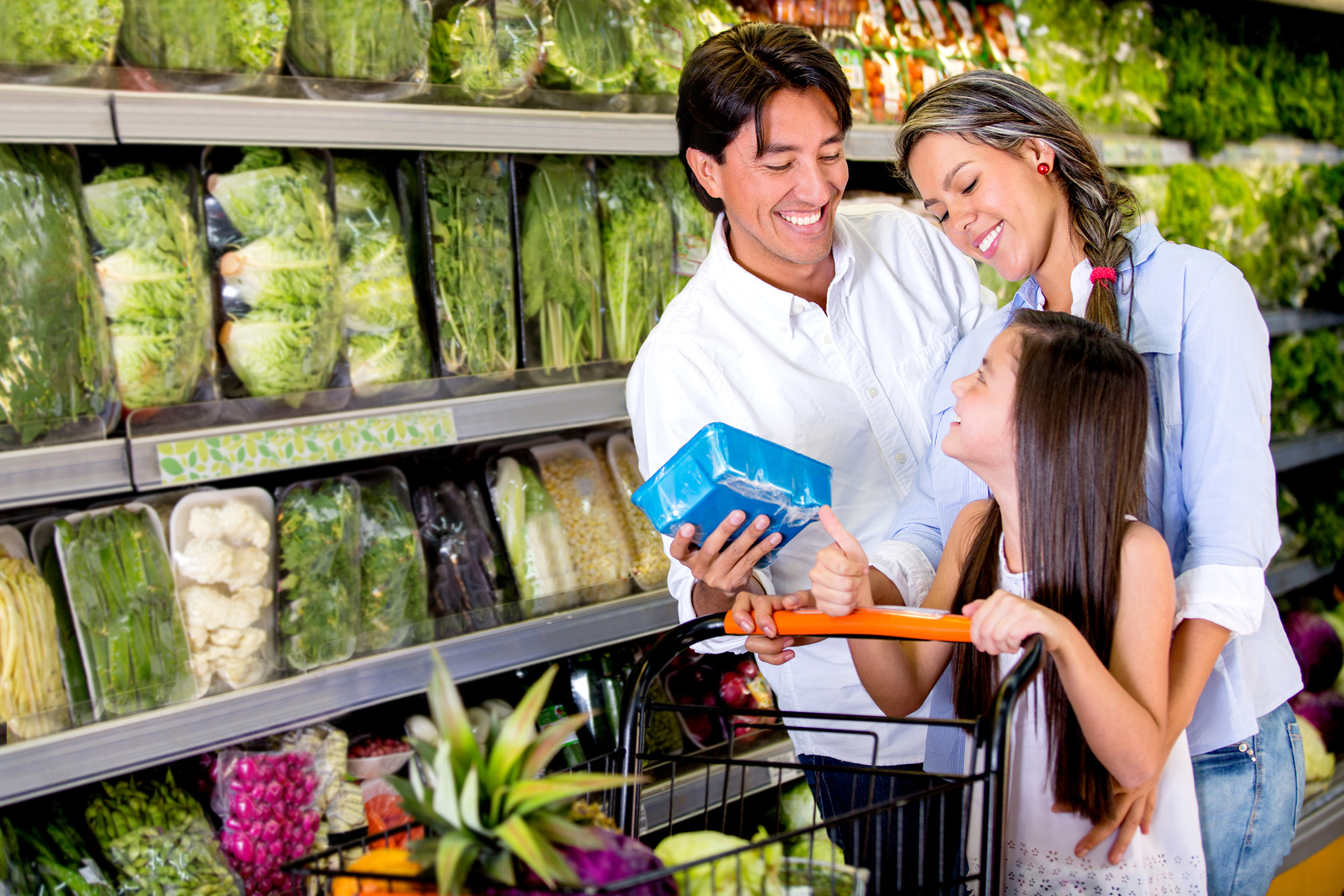 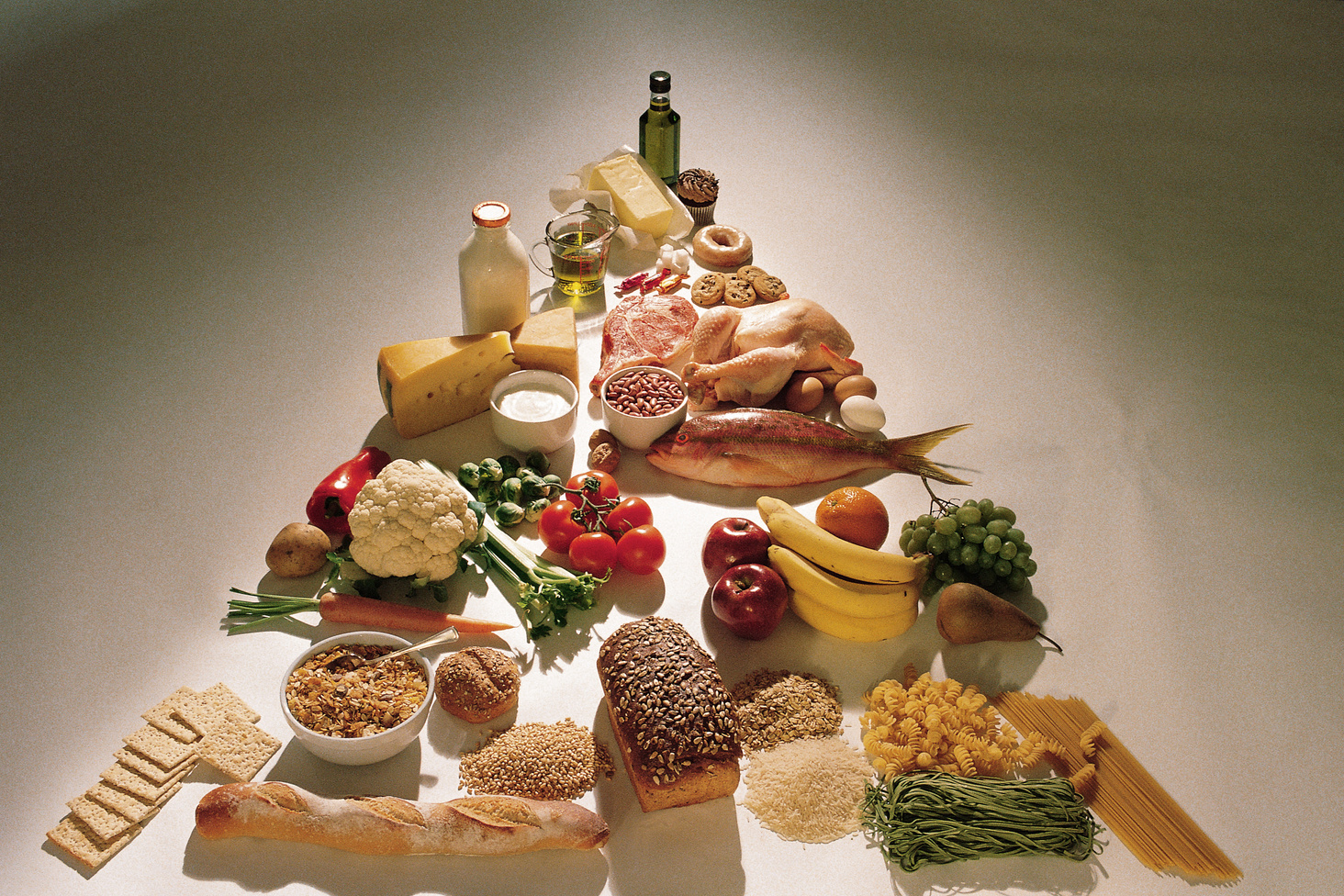 Một chế độ dinh dưỡng hợp lí cần chứa đầy đủ các nhóm chất dinh dưỡng và năng lượng cần thiết mà cơ thể sử dụng mỗi ngày.
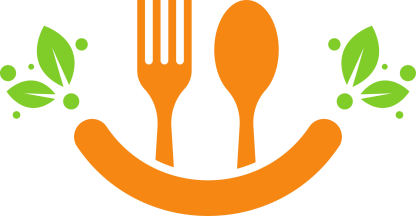 Các loại thức ăn khác nhau chứa các nhóm chất dinh dưỡng khác nhau như protein, carbohydrate, vitamin,…
Chế độ dinh dưỡng không hợp lí có thể gây các bệnh về dinh dưỡng.
IV. CHẾ ĐỘ DINH DƯỠNG Ở NGƯỜI
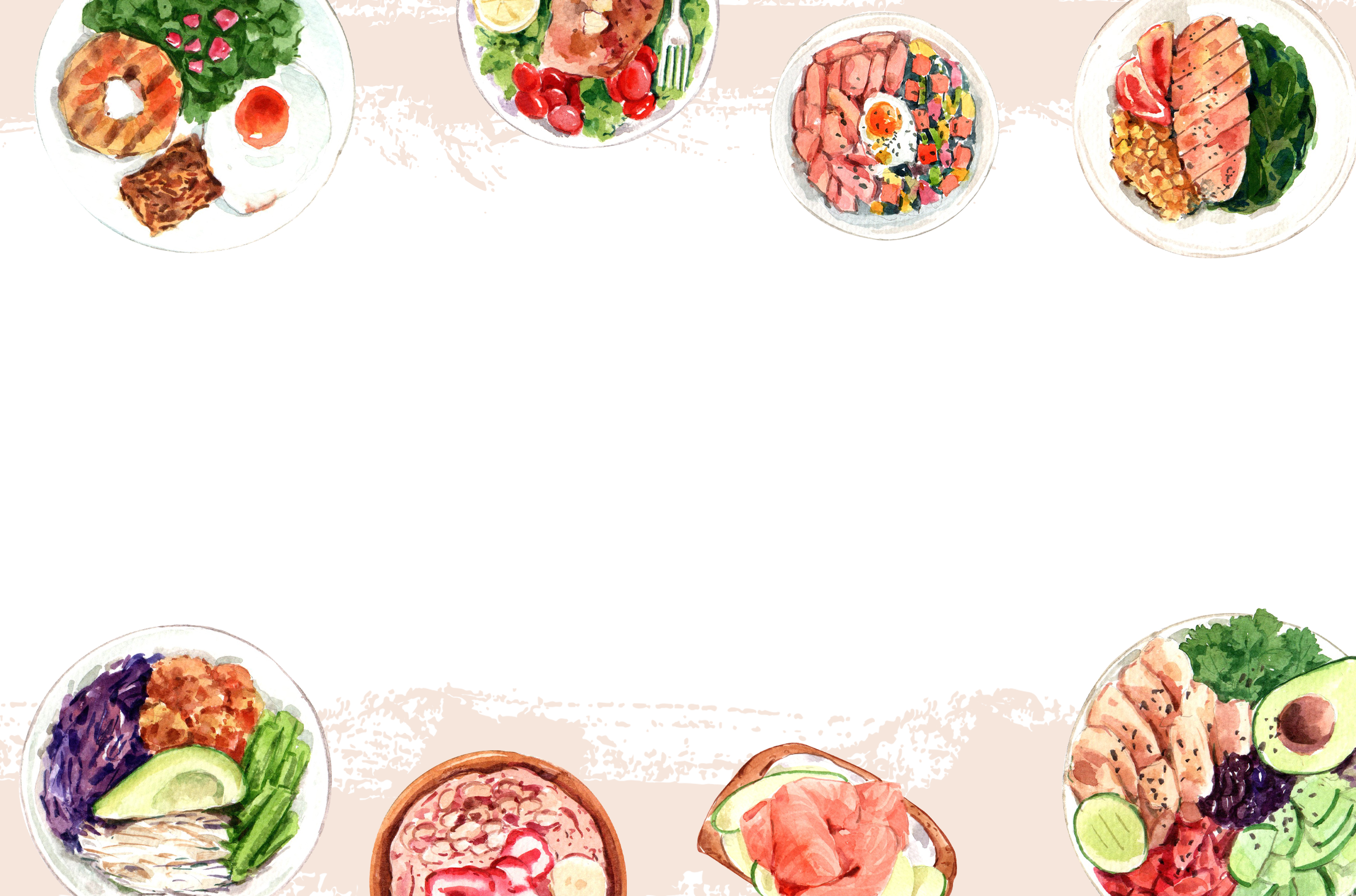 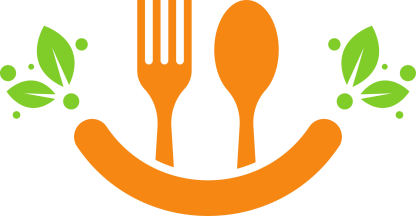 Hoạt động: Dựa vào thông tin sau, thảo luận nhóm để thực hiện yêu cầu và trả lời các câu hỏi sau
IV. CHẾ ĐỘ DINH DƯỠNG Ở NGƯỜI
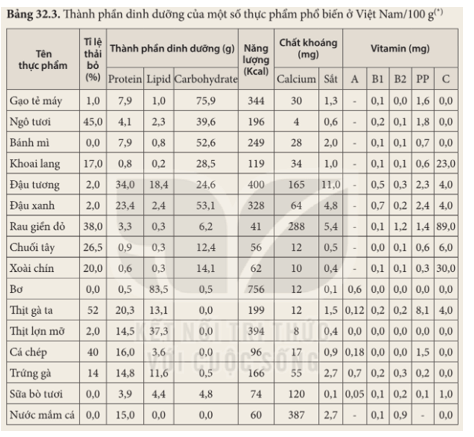 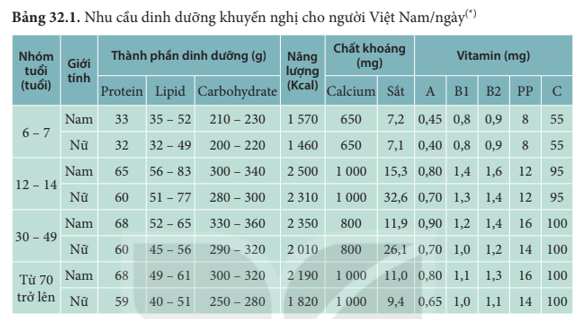 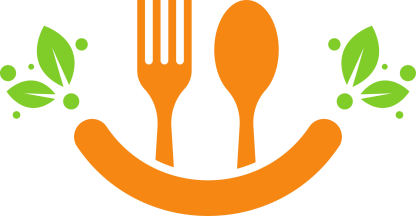 IV. CHẾ ĐỘ DINH DƯỠNG Ở NGƯỜI
Hoạt động 1: Chế độ dinh dưỡng của cơ thể người phụ thuộc vào những yếu tố nào? Cho ví dụ.
Chế độ dinh dưỡng của cơ thể phụ thuộc vào các yếu tố như giới tính, độ tuổi, cường độ hoạt động và trạng thái cơ thể. 
Ví dụ: Trẻ em có nhu cầu dinh dưỡng cao hơn người cao tuổi vì ngoài việc đảm bảo nguyên liệu để tạo ra năng lượng cung cấp cho các hoạt động còn cần nguyên liệu để xây dựng cơ thể, giúp cơ thể lớn lên; người lao động cường độ cao có nhu cấu dinh dưỡng cao vì cần nhiều năng lượng để vận động; người bị bệnh và khi mới khỏi bệnh cần được cung cấp chất dinh dưỡng nhiều hơn để phục hồi sức khoẻ.
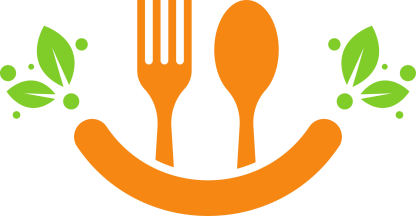 IV. CHẾ ĐỘ DINH DƯỠNG Ở NGƯỜI
Hoạt động 2: Thực hành xây dựng khẩu phần ăn cho bản thân theo các bước.
Bước 1: Kẻ bảng ghi nội dung cần xác định theo mẫu
Bước 2: Điền tên thực phẩm và xác định lượng thực phẩm ăn được.- Ví dụ: Gạo tẻ+ X: Khối lượng cung cấp, X = 400g.+ Y: Lượng thải bỏ, Y = 400 × 1% = 4g.+ Z: Lượng thực phẩm ănđược, Z = 400 – 4 = 396g.Tính tương tự với các loại thực phẩm khác.
Bước 3: Xác định giá trị dinh dưỡng của các loại thực phẩm.- Ví dụ: Giá trị dinh dưỡng của gạo tẻ+ Protein = 7,9.396/100=31,29g+ Lipid = 1,0.396/100=3,96g+ Carbohydrate = 75,9.396/100=300,57gTính tương tự với các loại thực phẩm khác.
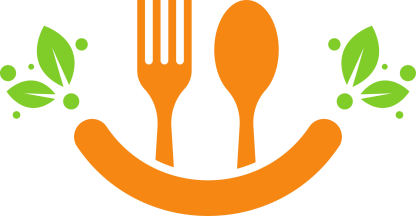 IV. CHẾ ĐỘ DINH DƯỠNG Ở NGƯỜI
Hoạt động 2: Thực hành xây dựng khẩu phần ăn cho bản thân theo các bước.
Bước 4: Đánh giá chất lượng khẩu phần ăn:- Protein: 31,29 + 22,4 + 6,1 + 0,96 + 0,35 = 61,1 (g)- Lipid: 3,96 + 12, 6 + 0,56 + 0,5 + 58,45 = 76,07 (g)- Carbohydrate: 300,57 + 11,5 + 22,6 + 0,35 = 335 (g)- Năng lượng: 1362 + 191 + 76 + 99 + 529 = 2257 (Kcal)- Chất khoáng: Calcium = 845,5 (mg), sắt = 22,51 (mg).- Vitamin: A = 0,52 (mg), B1 = 3,06 (mg), B2 = 2,56 (mg), PP = 23,6 (mg), C = 217,8 (mg).So sánh với các số liệu bảng 31.2, ta thấy đây là khẩu phần ăn tương đối hợp lí, đủ chất cho lứa tuổi 12 – 14.
Bước 5: Báo cáo kết quả sau khi đã điều chỉnh khẩu phần ăn.
Phù hợp với kinh 
tế hộ gia đình
Đủ về năng lượng, đủ và cân bằng 
về các nhóm chất dinh dưỡng
Phù hợp với 
nhu cầu cơ thể
Đa dạng thực phẩm, phù hợp theo mùa và theo từng địa phương
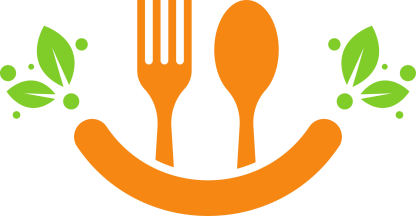 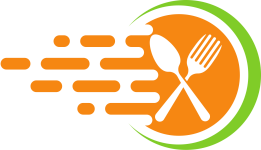 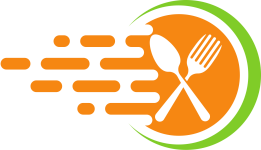 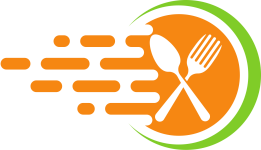 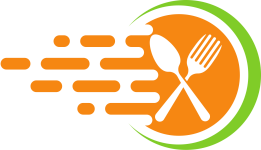 IV. CHẾ ĐỘ DINH DƯỠNG Ở NGƯỜI
Chế độ dinh dưỡng hợp lí là số lượng, thành phần các loại thực phẩm một người sử dụng giúp cung cấp đầy đủ, cân bằng về năng lượng và các nhóm chất dinh dưỡng, đảm bảo nhu cầu cơ thể
Chế độ dinh dưỡng không hợp lí có thể dẫn đến thừa cân béo phì hoặc suy dinh dưỡng
Để có một chế độ dinh dưỡng hợp lí, cần xây dựng khẩu phần theo các nguyên tắc sau đây:
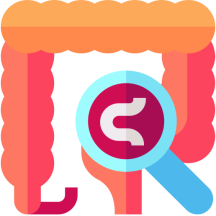 V. AN TOÀN VỆ SINH THỰC PHẨM
An toàn vệ sinh thực phẩm là giữ cho thực phẩm không bị nhiễm khuẩn, nhiễm độc và biến chất
Để giữ vệ sinh an toàn thực phẩm, cần đảm bảo vệ sinh trong các khâu phân loại, sản xuất, vận chuyển và bảo quản
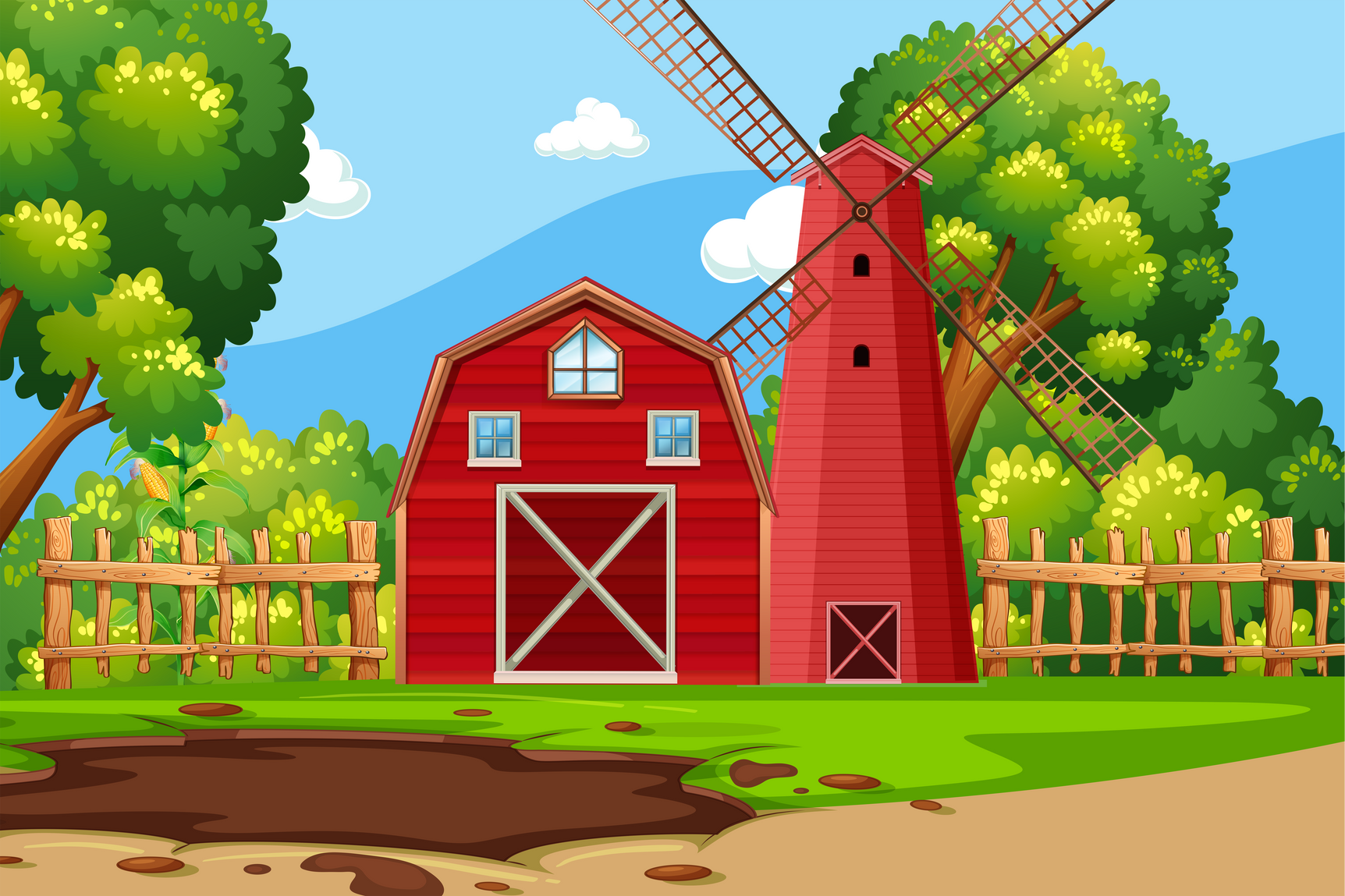 Phân loại
Lựa chọn thực phẩm đảm bảo vệ sinh, nguồn gốc rõ ràng
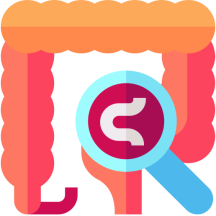 V. AN TOÀN VỆ SINH THỰC PHẨM
An toàn vệ sinh thực phẩm là giữ cho thực phẩm không bị nhiễm khuẩn, nhiễm độc và biến chất
Để giữ vệ sinh an toàn thực phẩm, cần đảm bảo vệ sinh trong các khâu phân loại, sản xuất, vận chuyển và bảo quản
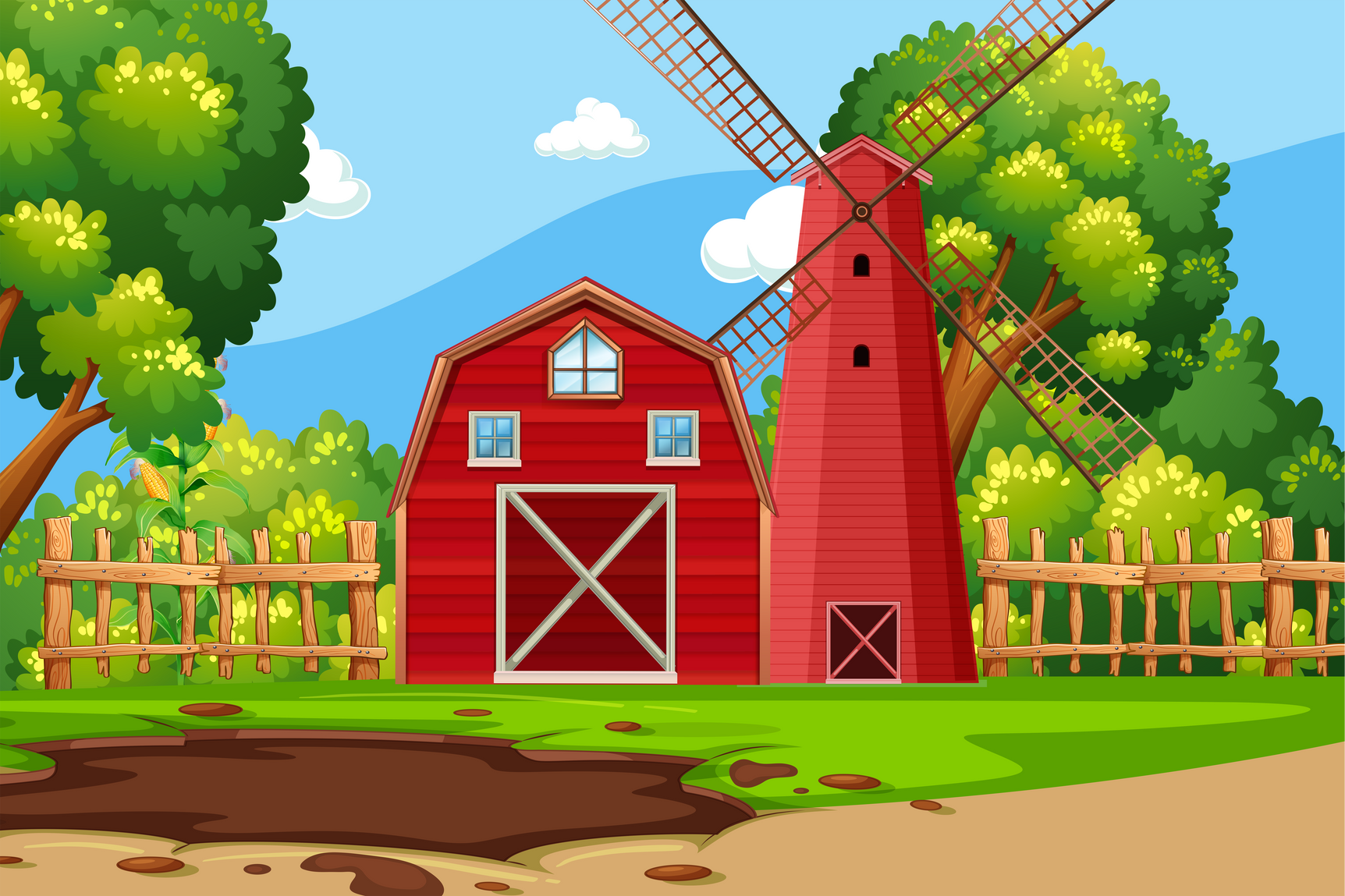 Sản xuất
Các thực phẩm đóng hộp, chế biến sẵn chỉ sử dụng khi còn hạn sử dụng; thực phẩm cần được nấu chín, thực phẩm ăn sống (rau, quả,…) cần lựa chọn đảm bảo vệ sinh và sơ chế thật kĩ
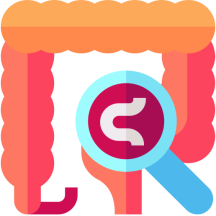 V. AN TOÀN VỆ SINH THỰC PHẨM
An toàn vệ sinh thực phẩm là các điều kiện và biện pháp cần thiết để đảm bảo thực phẩm không gây hại đến sức khỏe của con người
Các biện pháp đảm bảo an toàn vệ sinh thực phẩm cần được áp dụng từ khâu sản xuất, vận chuyển, bảo quản và chế biến thực phẩm
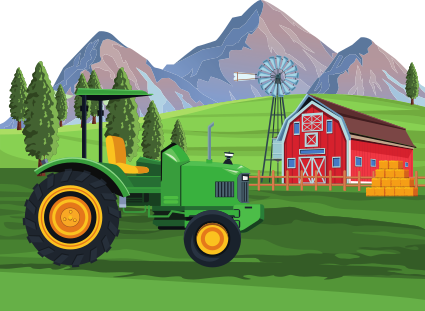 Vận chuyển và bảo quản
Những loại thực phẩm dễ hỏng như rau, quả, thịt, cá tươi,… cần được bảo quản lạnh
Đóng gói thực phẩm an toàn trước khi bảo quản; không để lẫn thực phẩm ăn sống với thực phẩm nấu chín (thịt, cá,…)
Thực phẩm sau khi chế biến cần che đậy cẩn thận
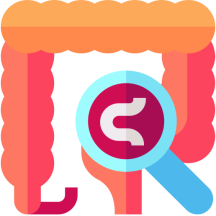 V. AN TOÀN VỆ SINH THỰC PHẨM
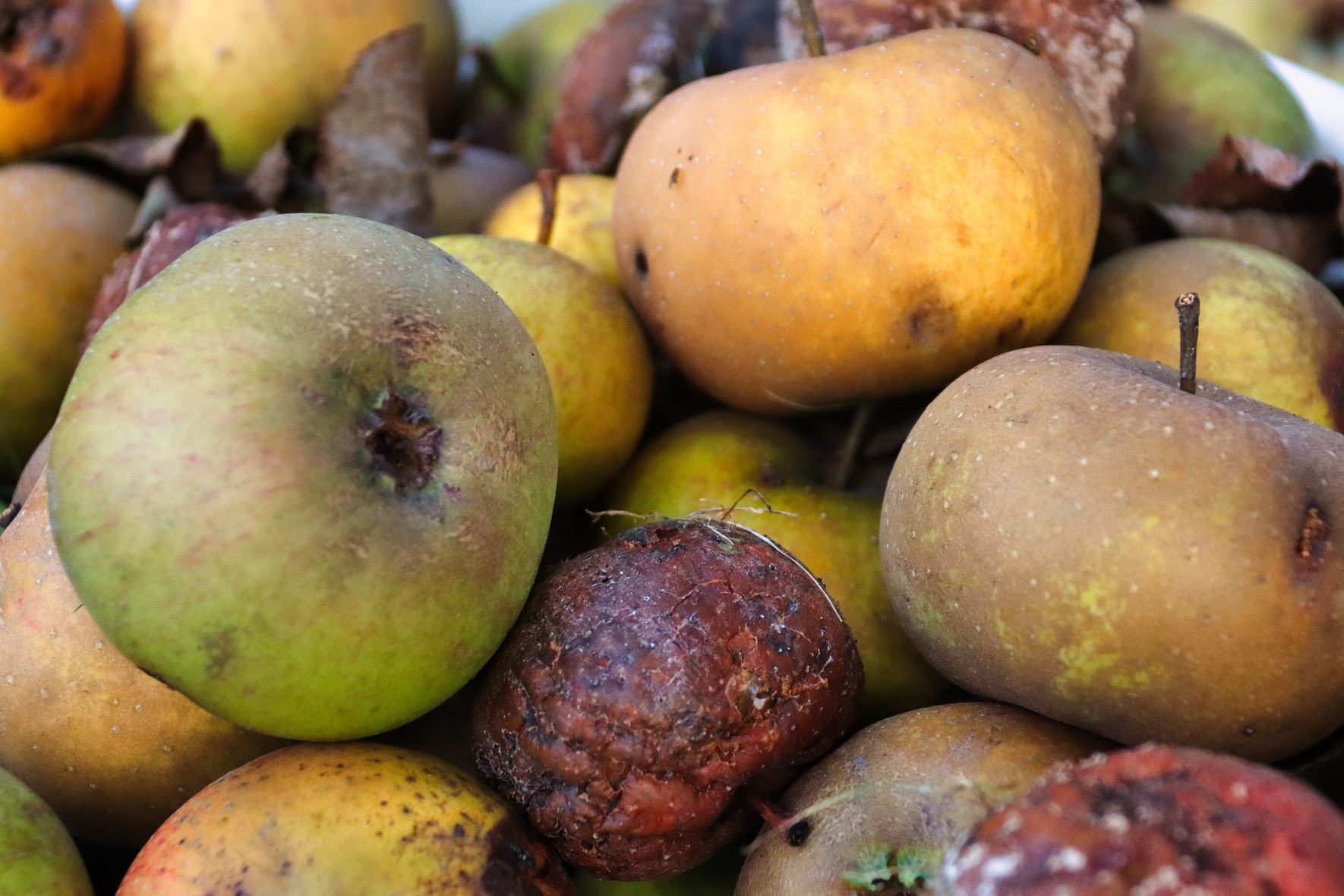 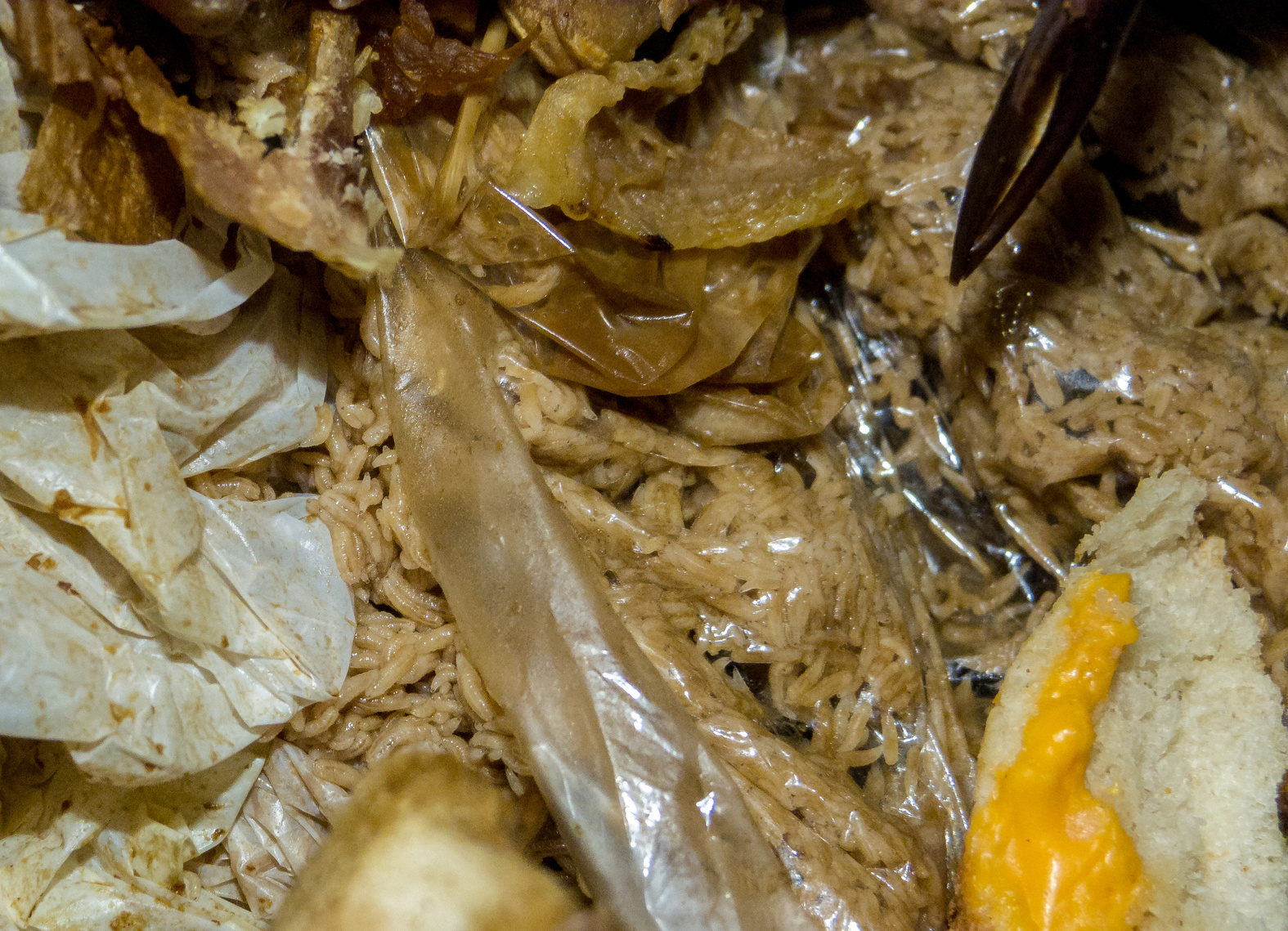 Thực phẩm không đảm bảo an toàn vệ sinh
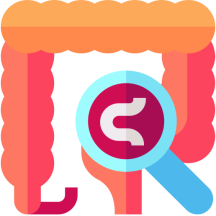 V. AN TOÀN VỆ SINH THỰC PHẨM
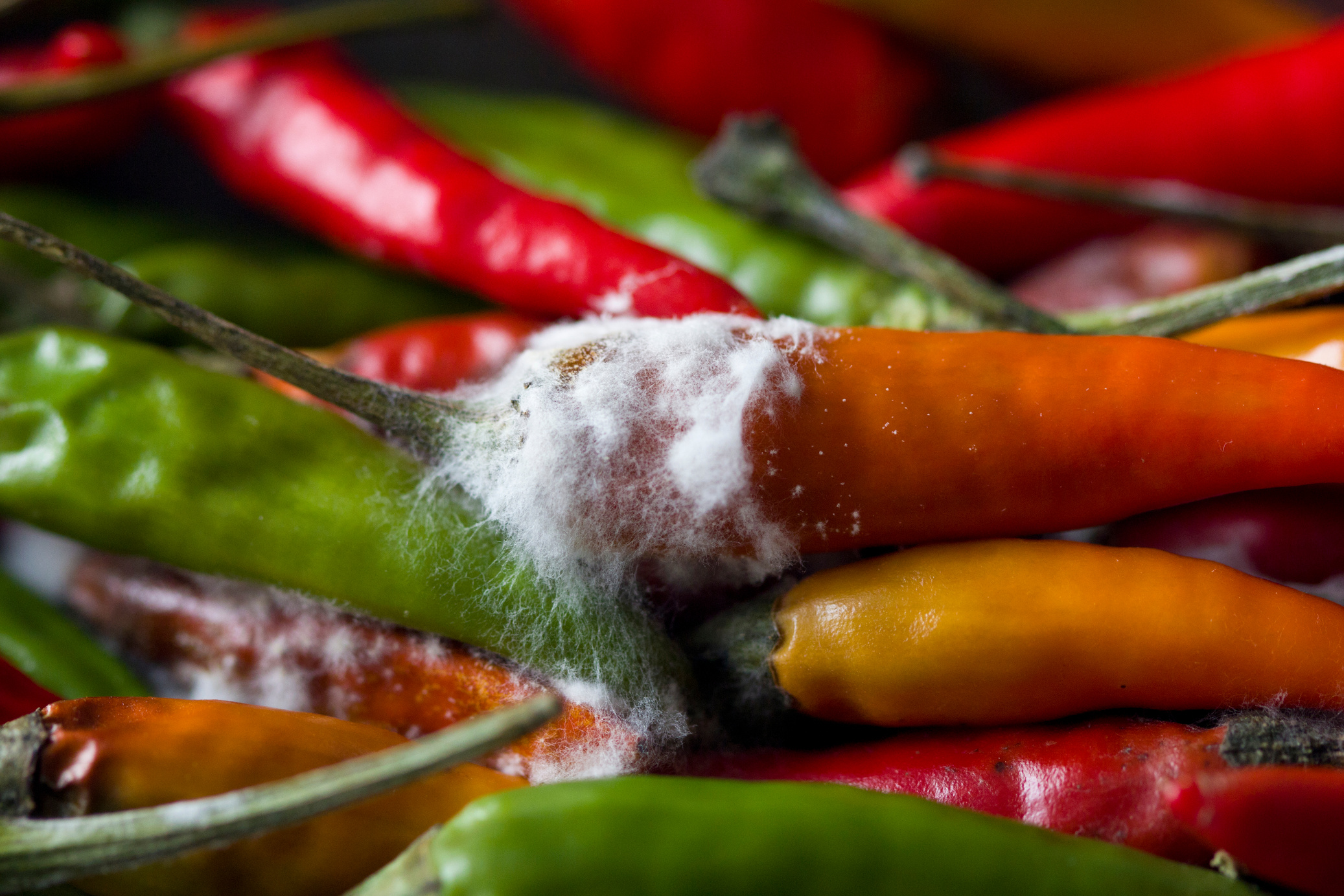 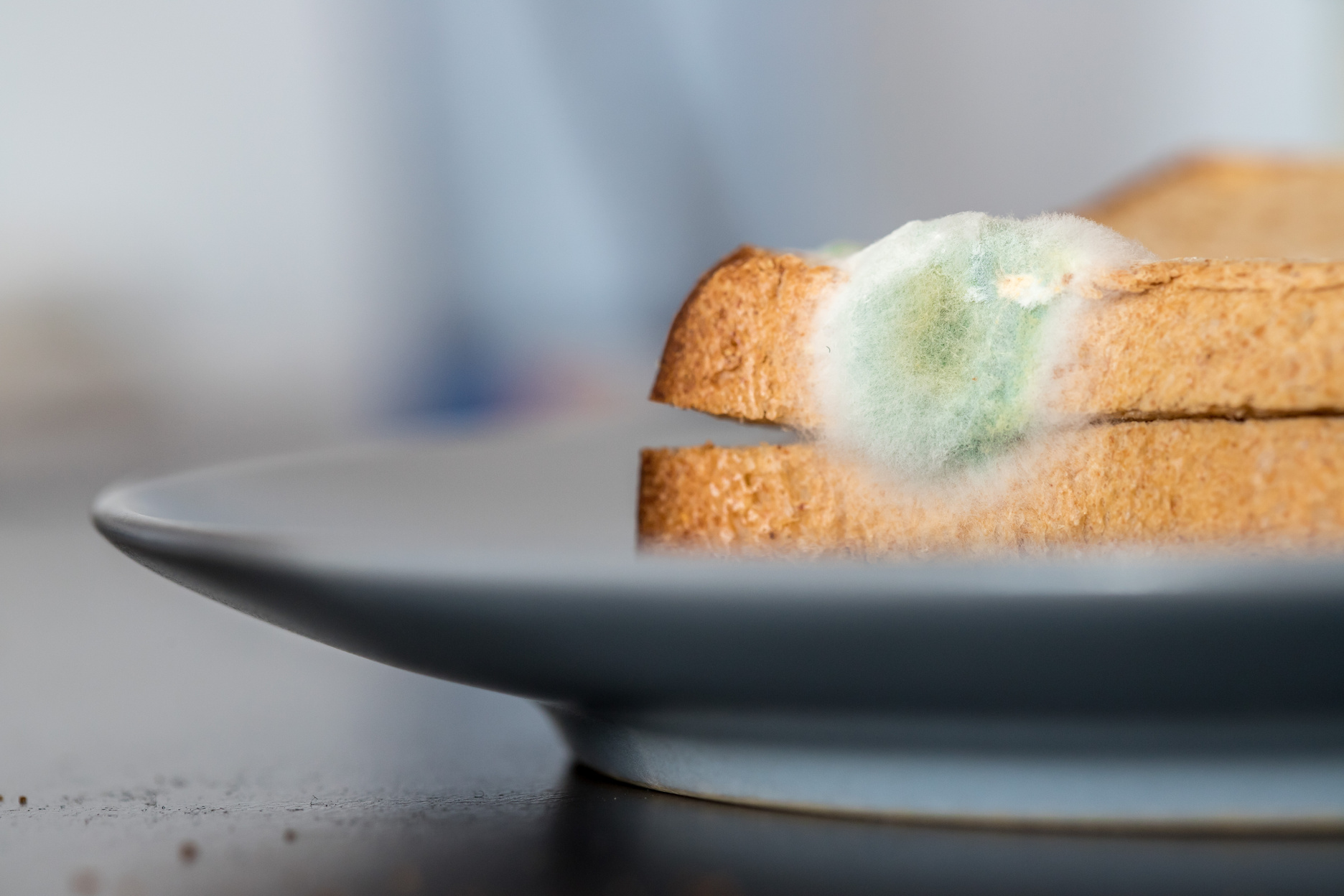 Thực phẩm không đảm bảo an toàn vệ sinh
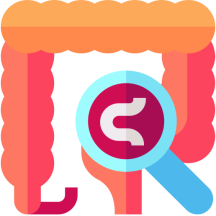 Khi sử dụng thực phẩm bị ô nhiễm hoặc chứa độc tố sẽ gây ngộ độc thực phẩm, rối loạn tiêu hóa gây đầy hơi, đau bụng, tiêu chảy; rối loạn thần kinh gây đau đầu, chóng mặt, hôn mê, tê liệt các chi,...
V. AN TOÀN VỆ SINH THỰC PHẨM
1. An toàn vệ sinh thực phẩm
Thực phẩm không an toàn có thể nhiễm vi sinh vật và độc tố của chúng; bị biến chất (thức ăn ôi thiu chứa histamine); bị nhiễm chất độc hóa học (chì, formaldehyde,…) hoặc thực phẩm có sẵn độc tố (mầm khoai tây có chứa solanine, cá nóc có chứa tetrodotoxin,…)
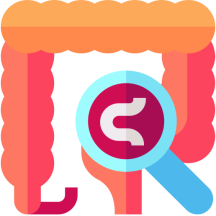 V. AN TOÀN VỆ SINH THỰC PHẨM
Hoạt động: Vận dụng hiểu biết về an toàn vệ sinh thực phẩm, em hãy thực hiện các yêu cầu sau:
1. Cho biết ý nghĩa của thông tin trên bao bì (hạn sử dụng, giá trị dinh dưỡng,...) thực phẩm đóng gói.2. Trình bày một số bệnh do mất vệ sinh an toàn thực phẩm. Đề xuất các biện pháp lựa chọn, bảo quản và chế biến thực phẩm giúp phòng chống các bệnh vừa nêu.
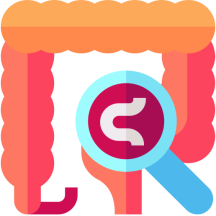 V. AN TOÀN VỆ SINH THỰC PHẨM
Cho biết ý nghĩa của thông tin trên bao bì (hạn sử dụng, giá trị dinh dưỡng,...) thực phẩm đóng gói.
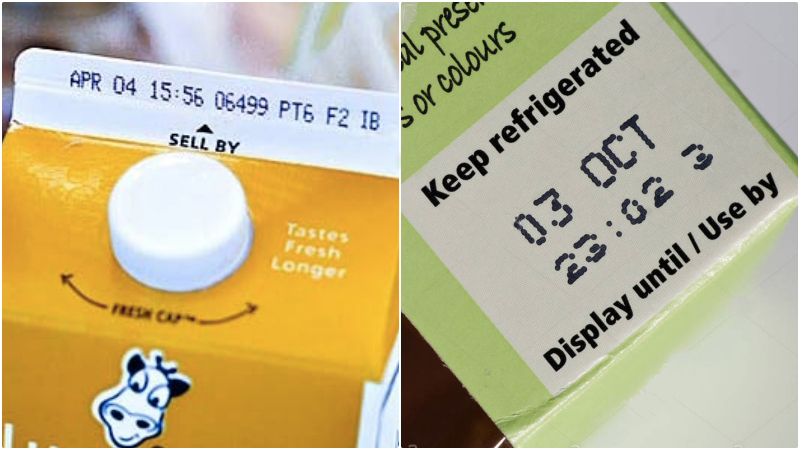 Trên bao bì thực phẩm đóng gói thường in giá trị dinh dưỡng của thực phẩm, giúp người tiêu dùng lựa chọn được thực phẩm phù hợp để thực hiện chế độ ăn uống khoa học và lành mạnh.
Hạn sử dụng ghi trên bao bì thực phẩm sẽ giúp người tiêu dùng biết được thời gian sản phẩm có thể giữ được chất lượng và đảm bảo an toàn khi sử dụng, sau thời gian đó, thực phẩm không còn giữ được giá trị dinh dưỡng như in trên bao bì cũng như không đảm bảo an toàn khi sử dụng.
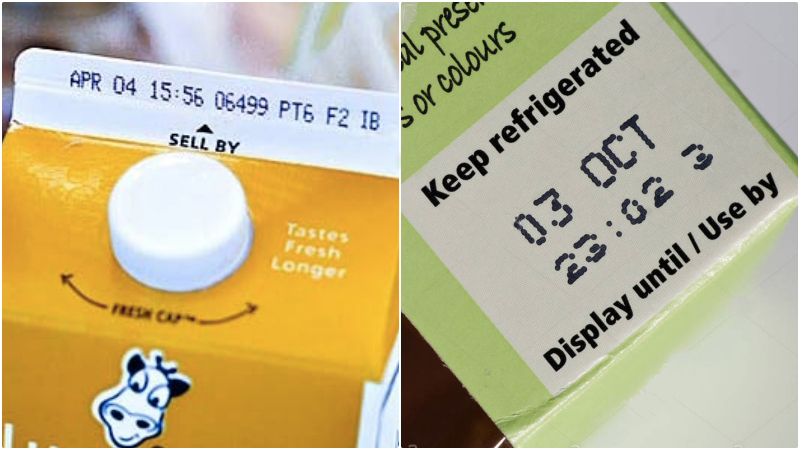 Người tiêu dùng chỉ nên dùng sản phẩm khi còn hạn sử dụng.
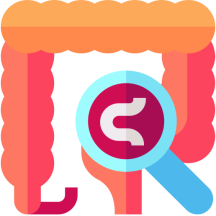 V. AN TOÀN VỆ SINH THỰC PHẨM
Trình bày một số bệnh do mất vệ sinh an toàn thực phẩm. 
Đề xuất các biện pháp lựa chọn, bảo quản và chế biến thực phẩm giúp phòng chống các bệnh vừa nêu.
Khi ăn phải thực phẩm không an toàn, con người có thể bị ngộ độc thực phẩm, rối loạn tiêu hoá gây đầy hơi, đau bụng, tiêu chảy; rối loạn thần kinh gây đau đầu, chóng mặt, hỗn mê, tê liệt các chi,... Để phòng chống các bệnh do mất vệ sinh an toàn thực phẩm, cần lựa chọn thực phẩm đảm bảo vệ sinh, nguồn gốc rõ ràng; chế biến và bảo quản thực phẩm đúng cách; các thực phẩm đóng hộp, chế biến sẵn chỉ sử dụng khi còn hạn sử dụng. Những loại thực phẩm dễ hỏng như rau, quả, cá tươi, thịt tươi.... cần được bảo quản lạnh; thực phẩm cần được nấu chín, thực phẩm ăn sống (rau, quả...) cần lựa chọn đảm bảo vệ sinh và sơ chế thật kĩ; không để lẫn thực phẩm ăn sống với thực phẩm cần nấu chín (thịt, cá); thực phẩm sau khi chế biến cần được che đậy cẩn thận;...
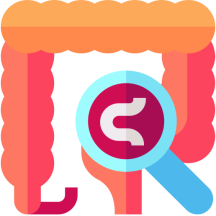 VI. Dự án: điều tra một số bệnh đường tiêu hóa và vấn đề vệ sinh an toàn thực phẩm
1. Mục tiêu
- Điều tra được một số bệnh đường tiêu hóa trong trường học hoặc tại địa phương.
- Điều tra được vấn đề vệ sinh an toàn thực phẩm tại địa phương
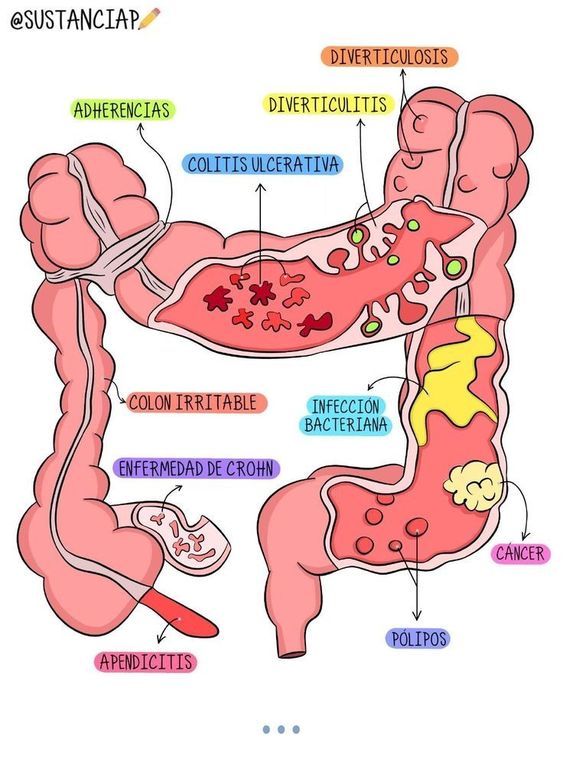 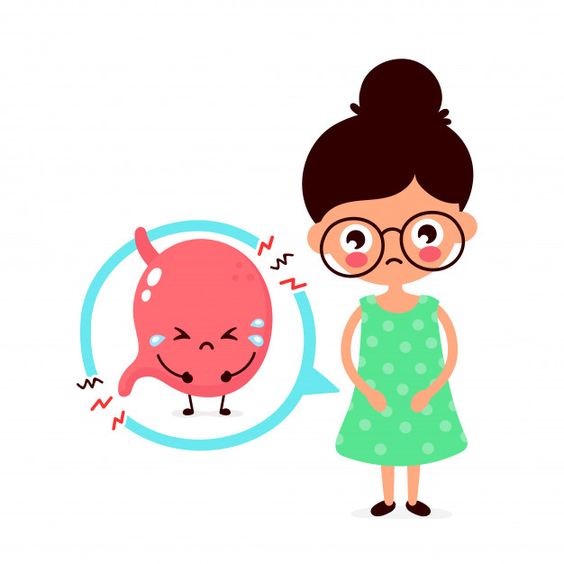 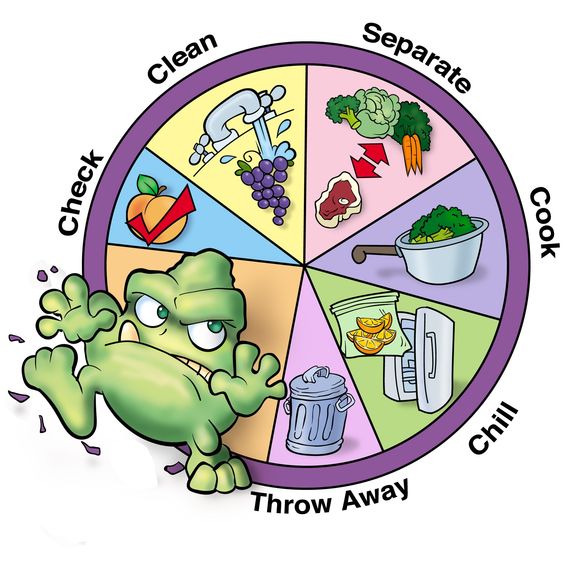 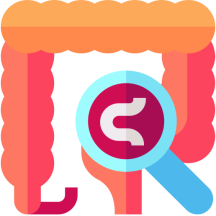 VI. Dự án: điều tra một số bệnh đường tiêu hóa và vấn đề vệ sinh an toàn thực phẩm
2. Cách tiến hành
Điều tra một số bệnh đường tiêu hóa trong trường học hoặc tại địa phương
Bước 1: Điều tra các bệnh về tiêu hóa xuất hiện trong trường học hoặc tại địa phương, số người mắc và tìm hiểu nguyên nhân gây bệnh.
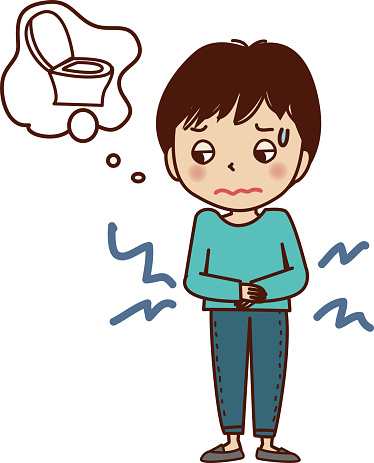 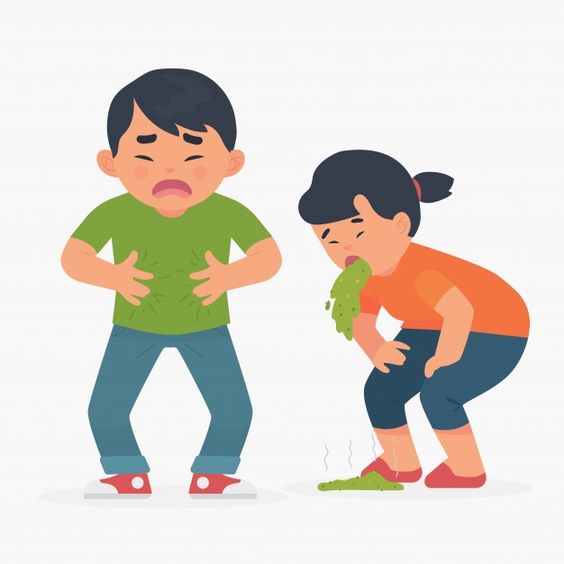 Bước 2: Thảo luận, đề xuất các biện pháp phòng chống bệnh.
Bước 3: Viết báo cáo.
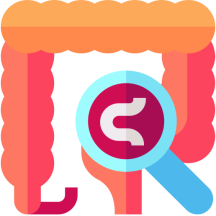 VI. Dự án: điều tra một số bệnh đường tiêu hóa và vấn đề vệ sinh an toàn thực phẩm
2. Cách tiến hành
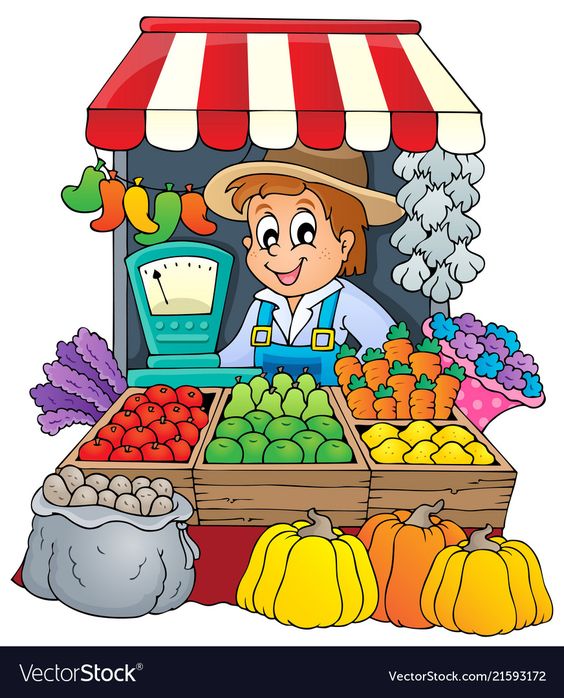 Điều tra về vệ sinh an toàn thực phẩm tại địa phương
Bước 1: Điều tra các bệnh về tiêu hóa xuất hiện tại địa phương, số người mắc và tìm hiểu nguyên nhân gây bệnh.
Bước 2: Thảo luận, đề xuất các biện pháp phòng chống bệnh.
Bước 3: Viết báo cáo.
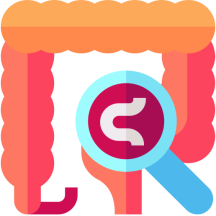 VI. Dự án: điều tra một số bệnh đường tiêu hóa và vấn đề vệ sinh an toàn thực phẩm
3. Kết quả
Vệ sinh an toàn thực phẩm là các điều kiện và biện pháp cần thiết để đảm bảo thực phẩm không gây hại cho sức khỏe, tính mạng con người.
Các loại thức ăn khác nhau chứa các nhóm chất dinh dưỡng khác nhau như protein, carbohydrate, lipid, vitamin, chất khoáng. Một chế độ dinh dưỡng hợp lí cần chứa đầy đủ các nhóm chất dinh dưỡng, và năng lượng cần thiết mà cơ thể sử dụng mỗi ngày. Chế độ dinh dưỡng không hợp lí có thể gây ra bệnh về dinh dưỡng.
Tiêu hóa là quá trình biến đổi thức ăn thành các chất dinh dưỡng mà cơ thể có thể hấp thụ và loại chất thải ra khỏi cơ thể. Sự tiêu hóa thức ăn diễn ra từ khoang miệng đến ruột nhưng chủ yếu ở ruột non.